May 2017
Preaching & Teaching Trip
Lisbon, PortugalBeira & Maputo, MozambiqueVictoria, Mahe, Seychelles
Where In The World Did We Go?
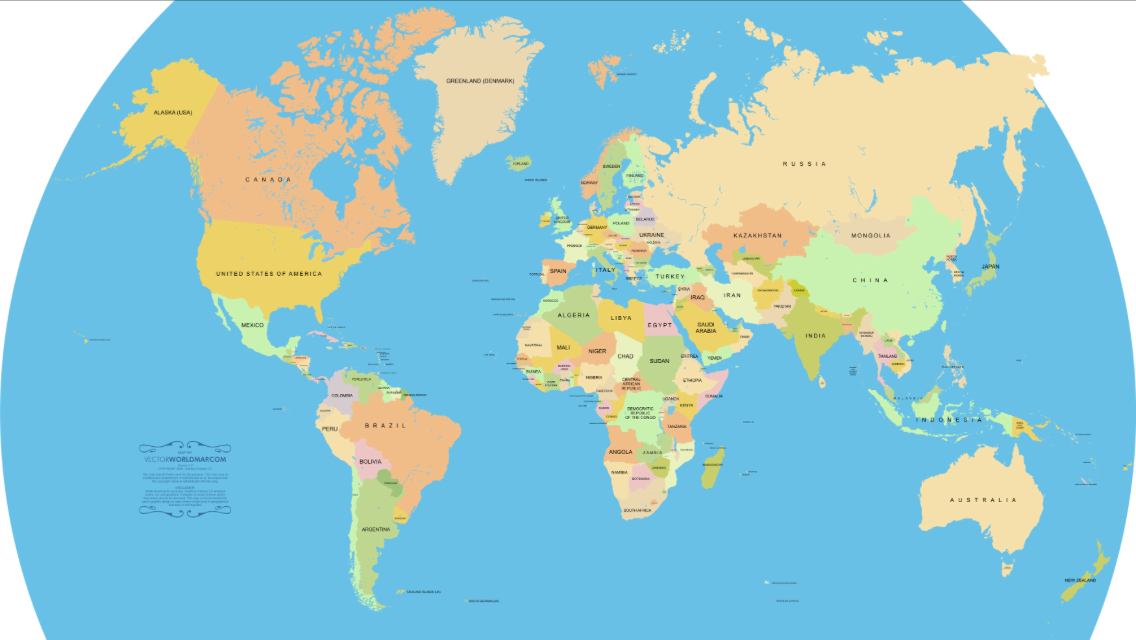 Portugal
Seychelles
Mozambique
First 2 Nights Spent On Planes
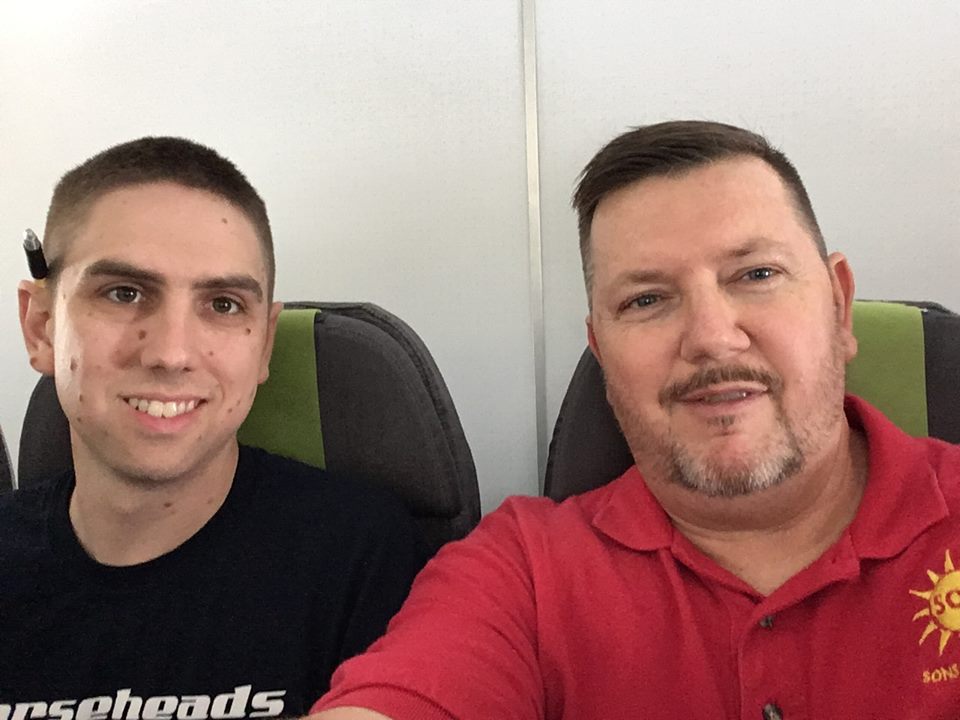 The Church In Lisbon
Elen
Joe
Luis
Isabel
Tim
Lauana
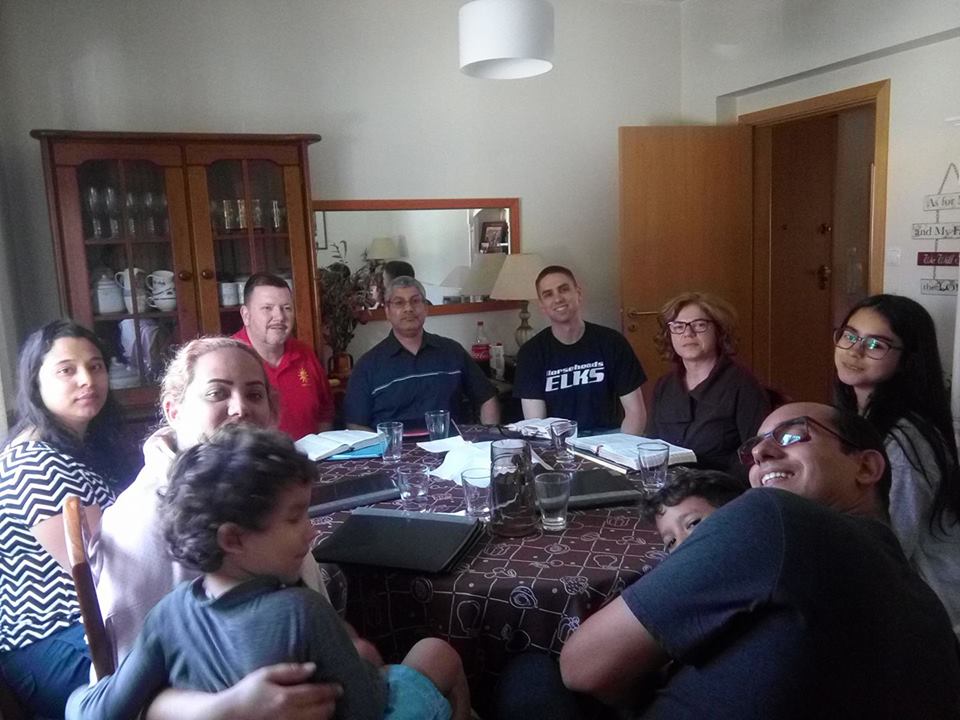 Luíz Felipe
Peterson
Thays
Caio
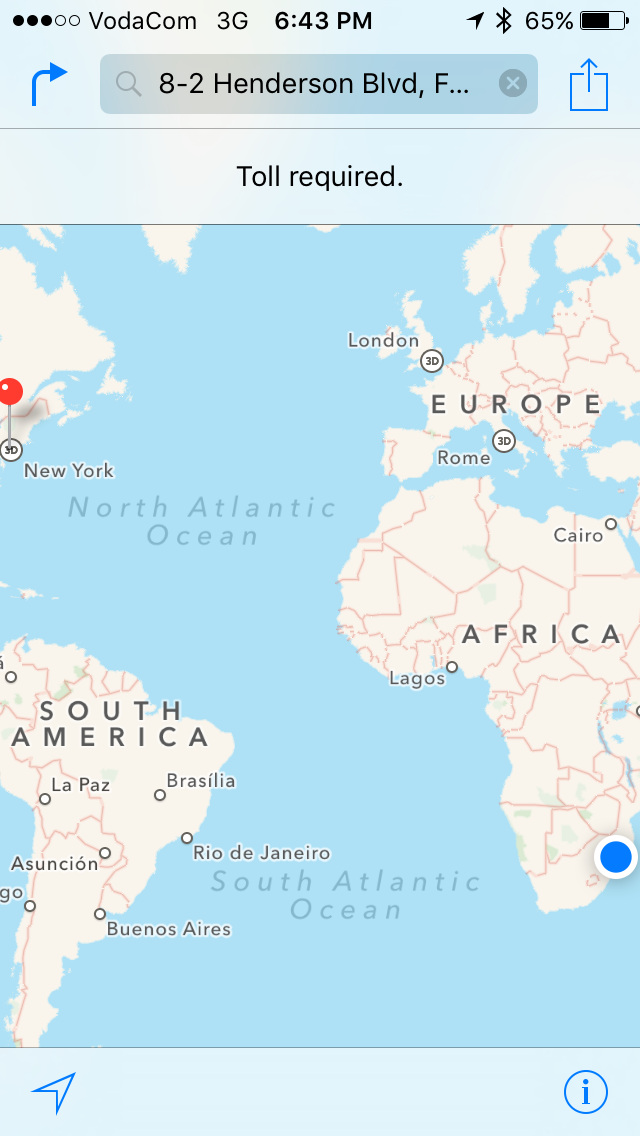 Toll Required
Lots of support
Financial
Emotional
spiritual
A willing family
Studies In Beira
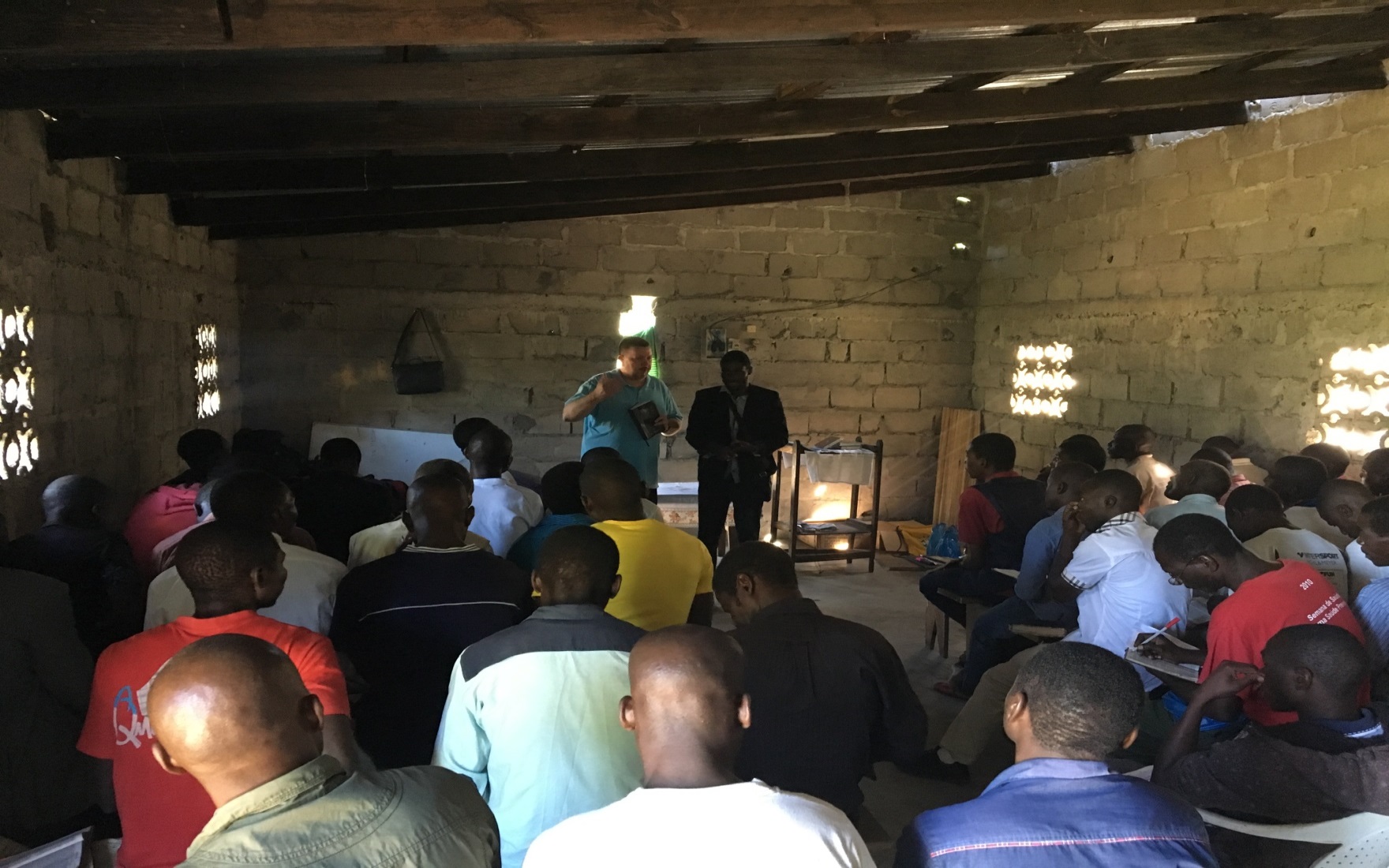 Preaching all day
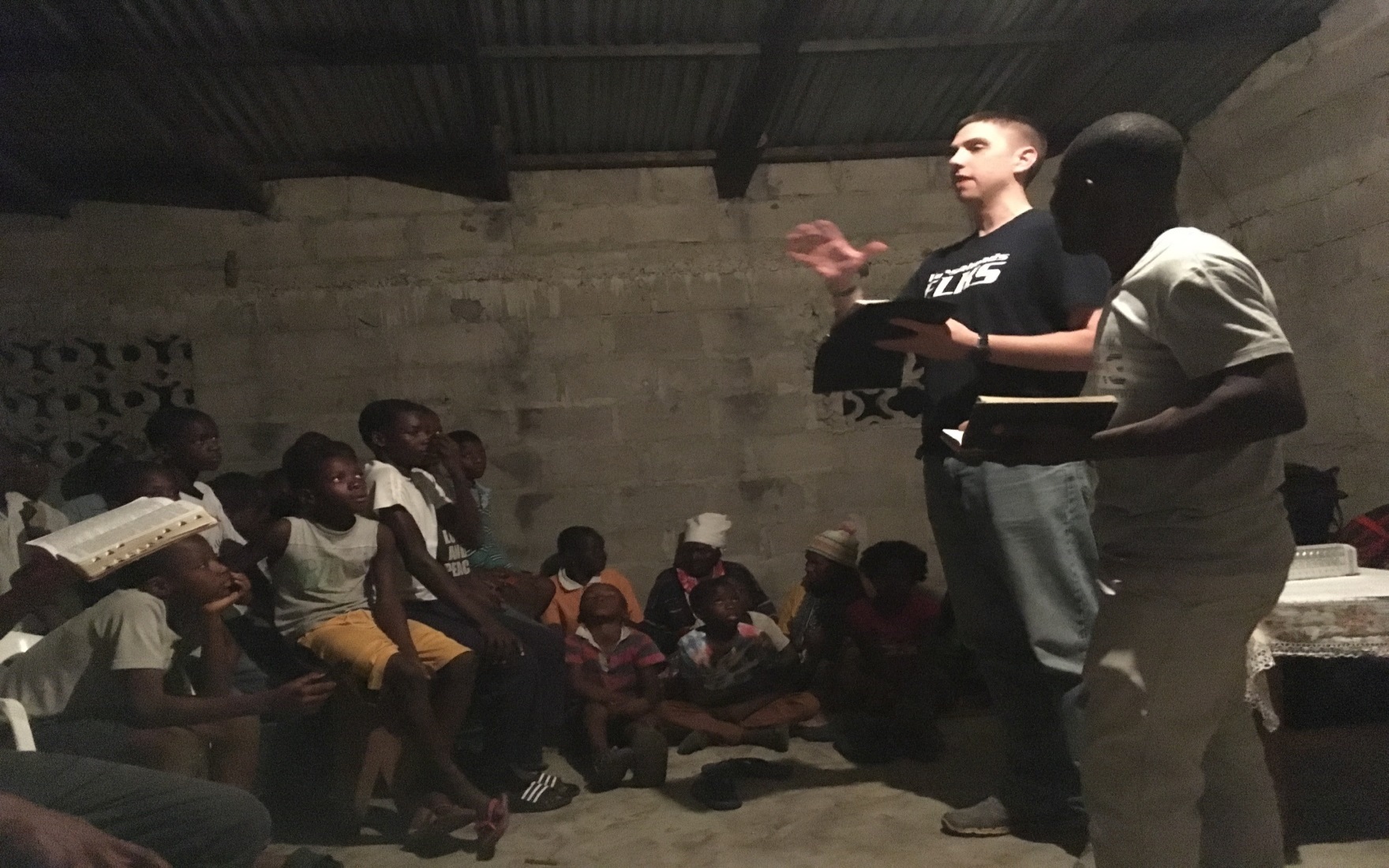 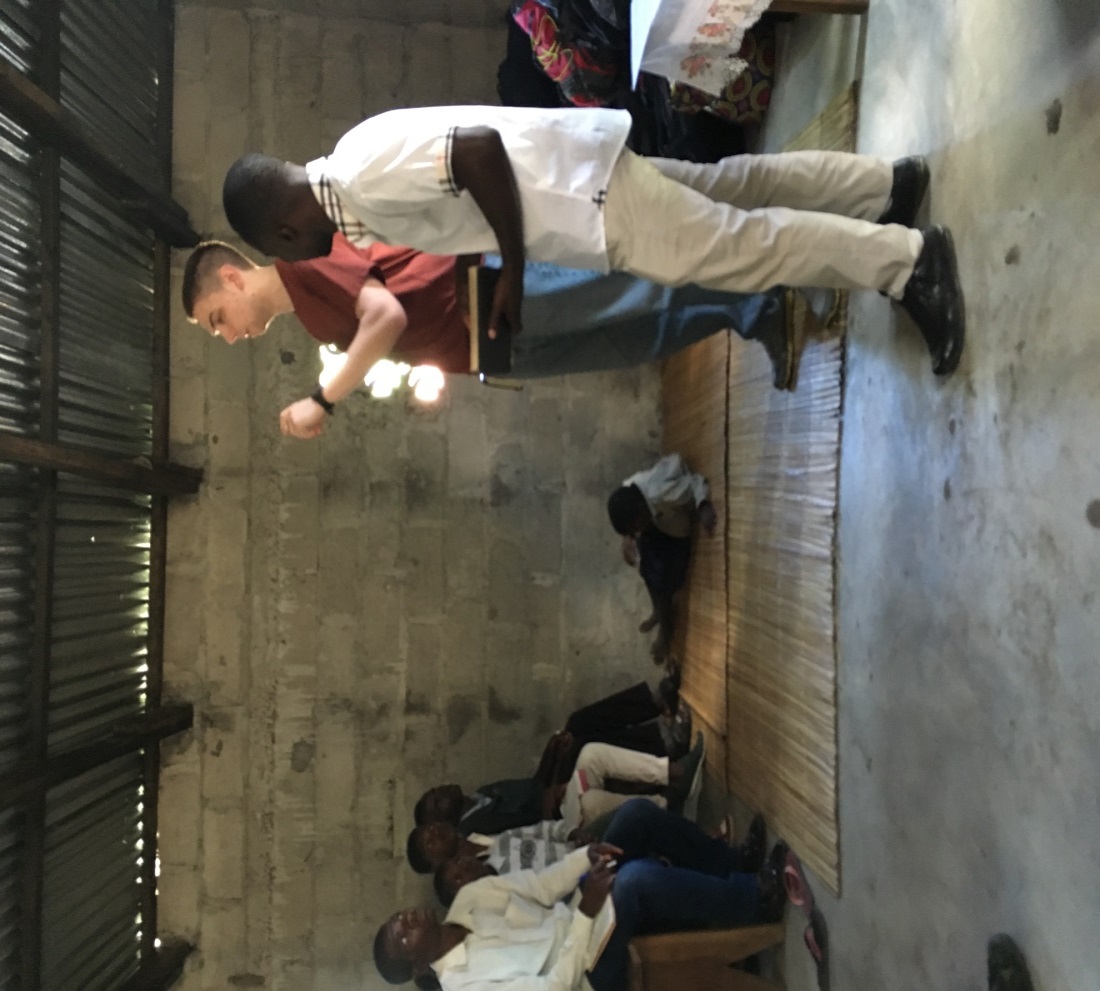 THIS!
This is why I go to Mozambique
Acts 17:11
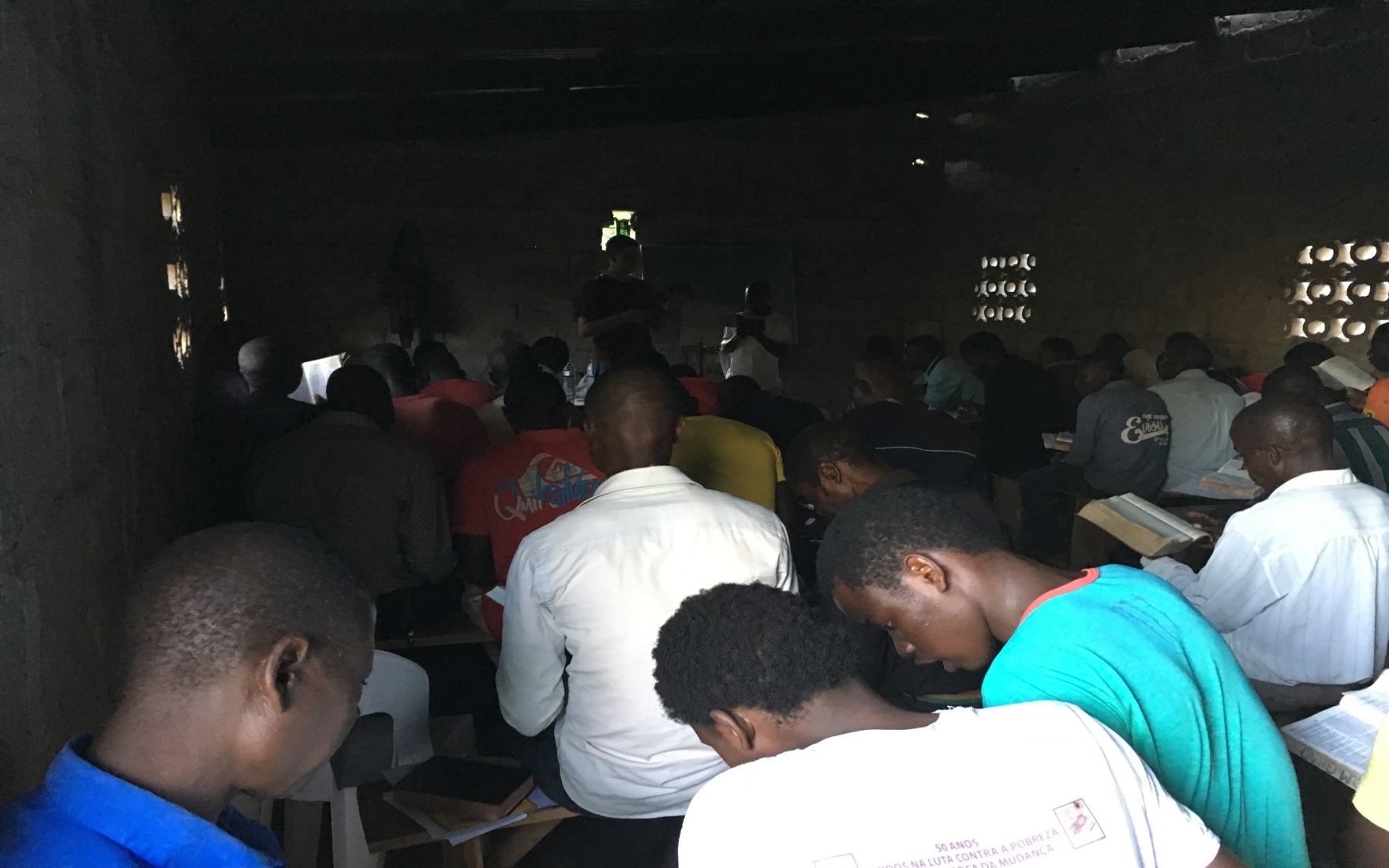 Bathroom In Boane?
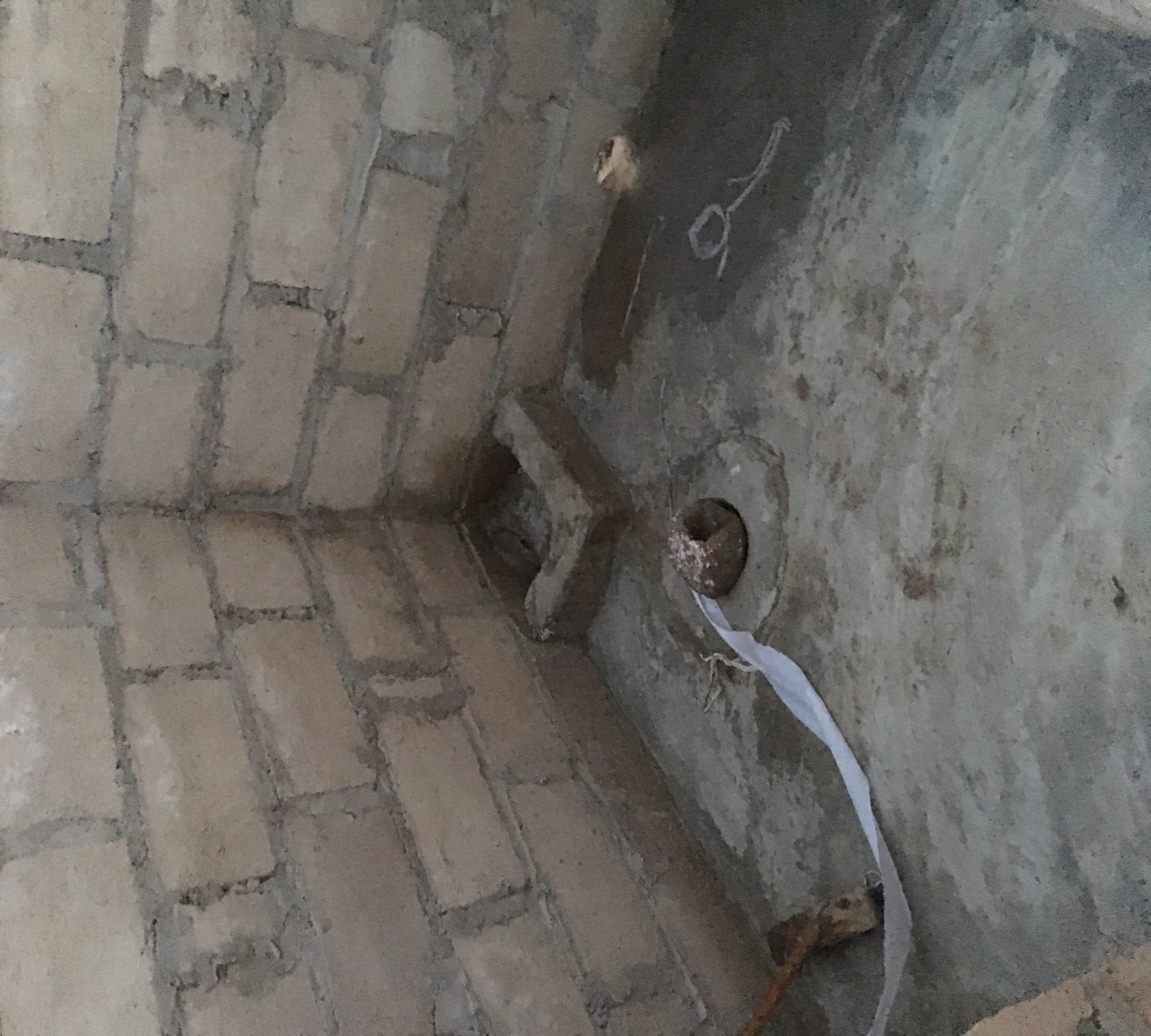 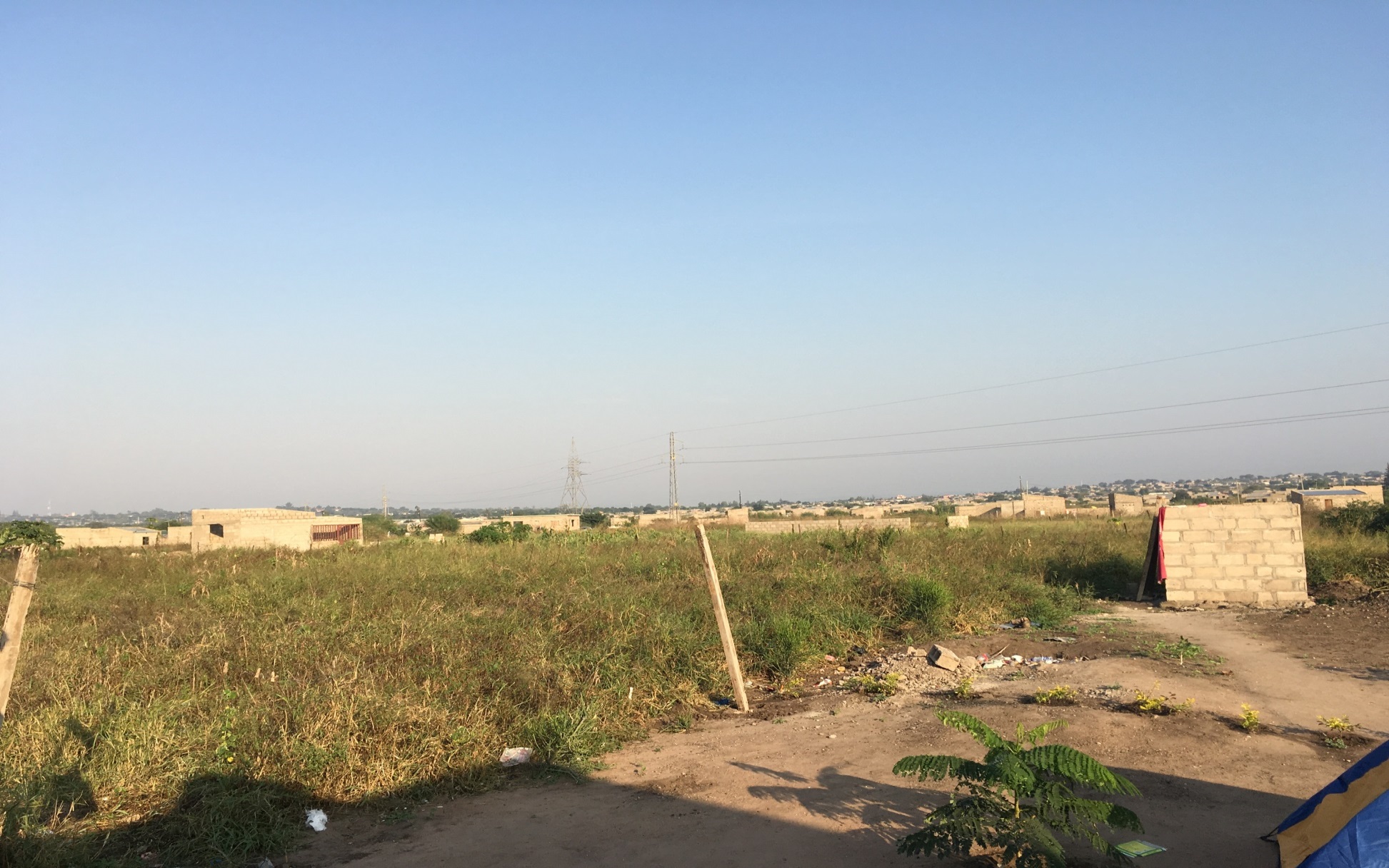 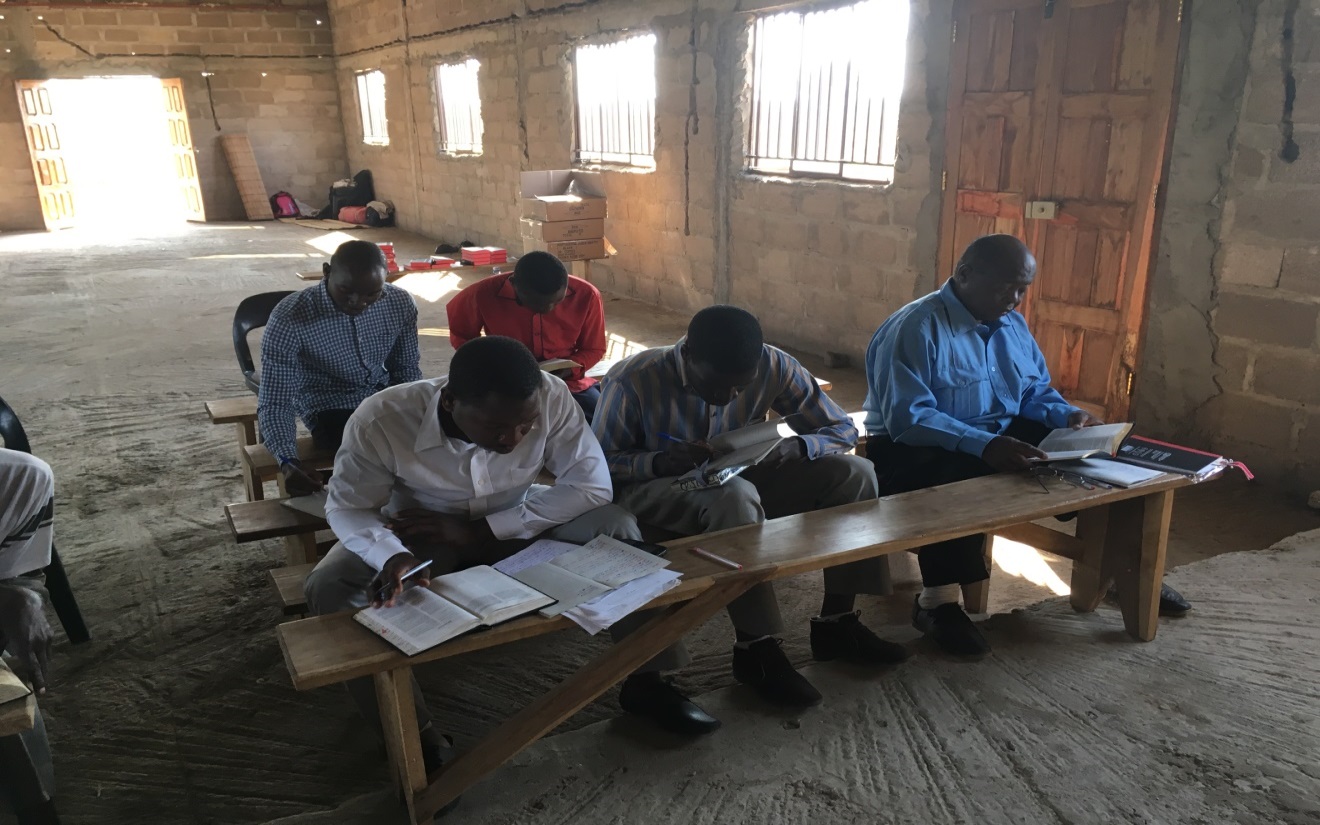 Studies In Boane
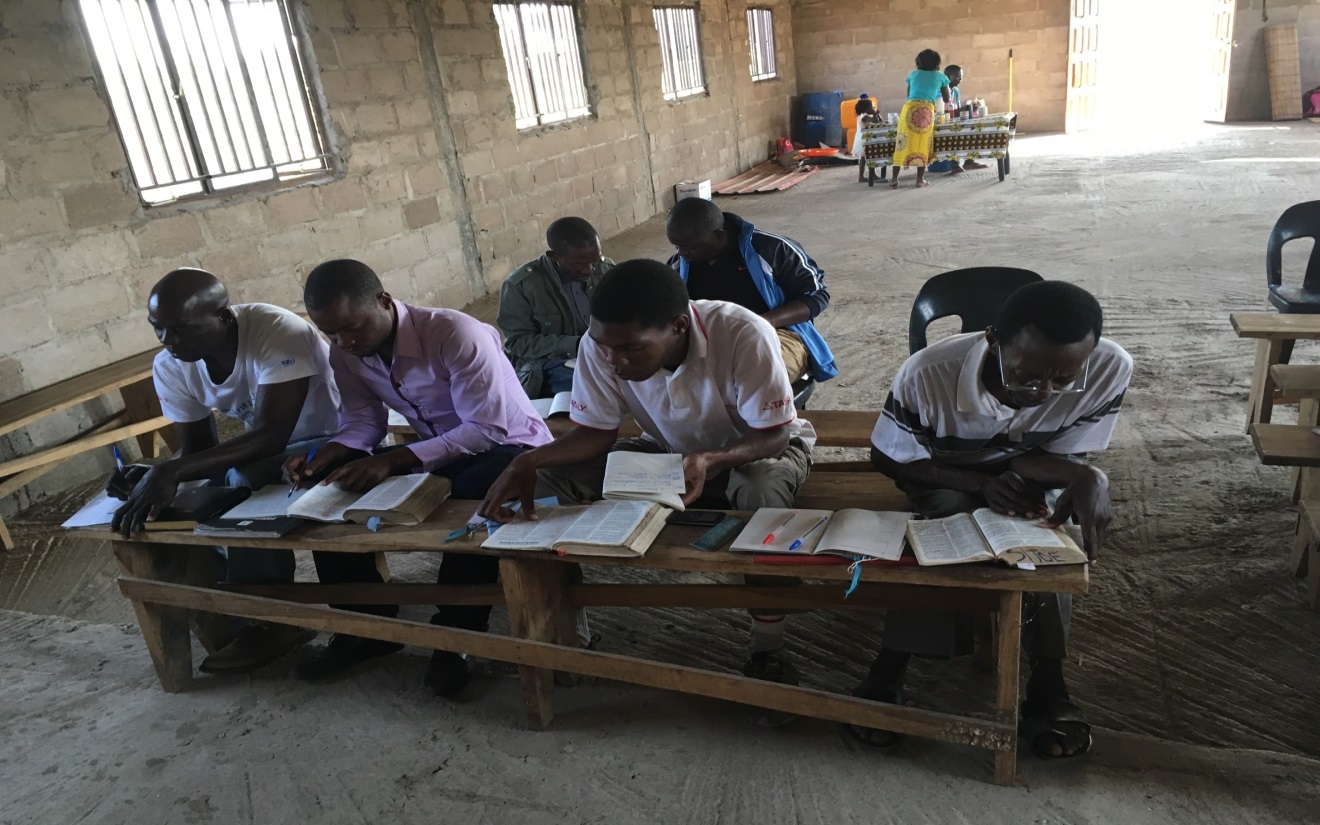 The Joy Of Teaching
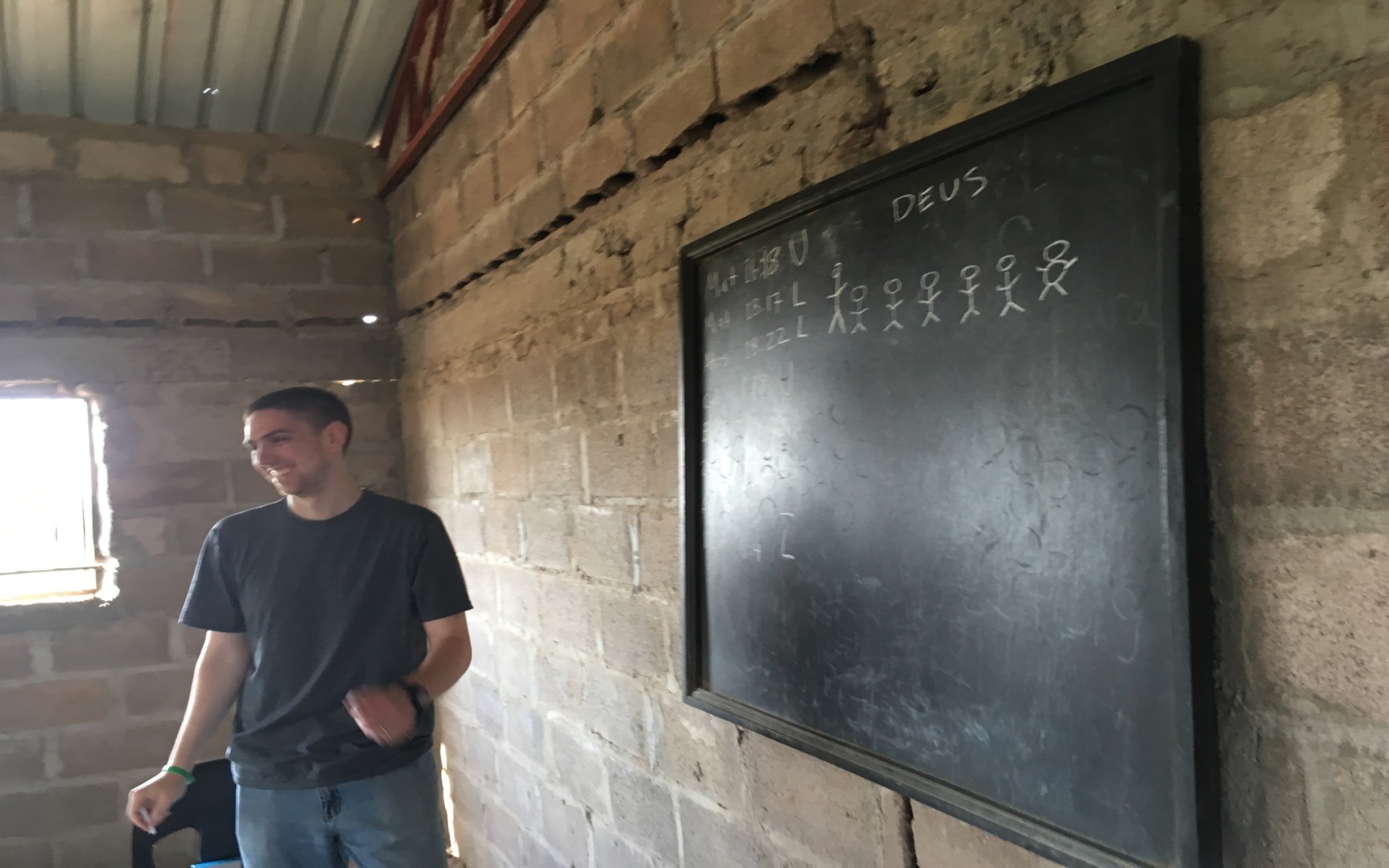 And Of Teasing Your FIL
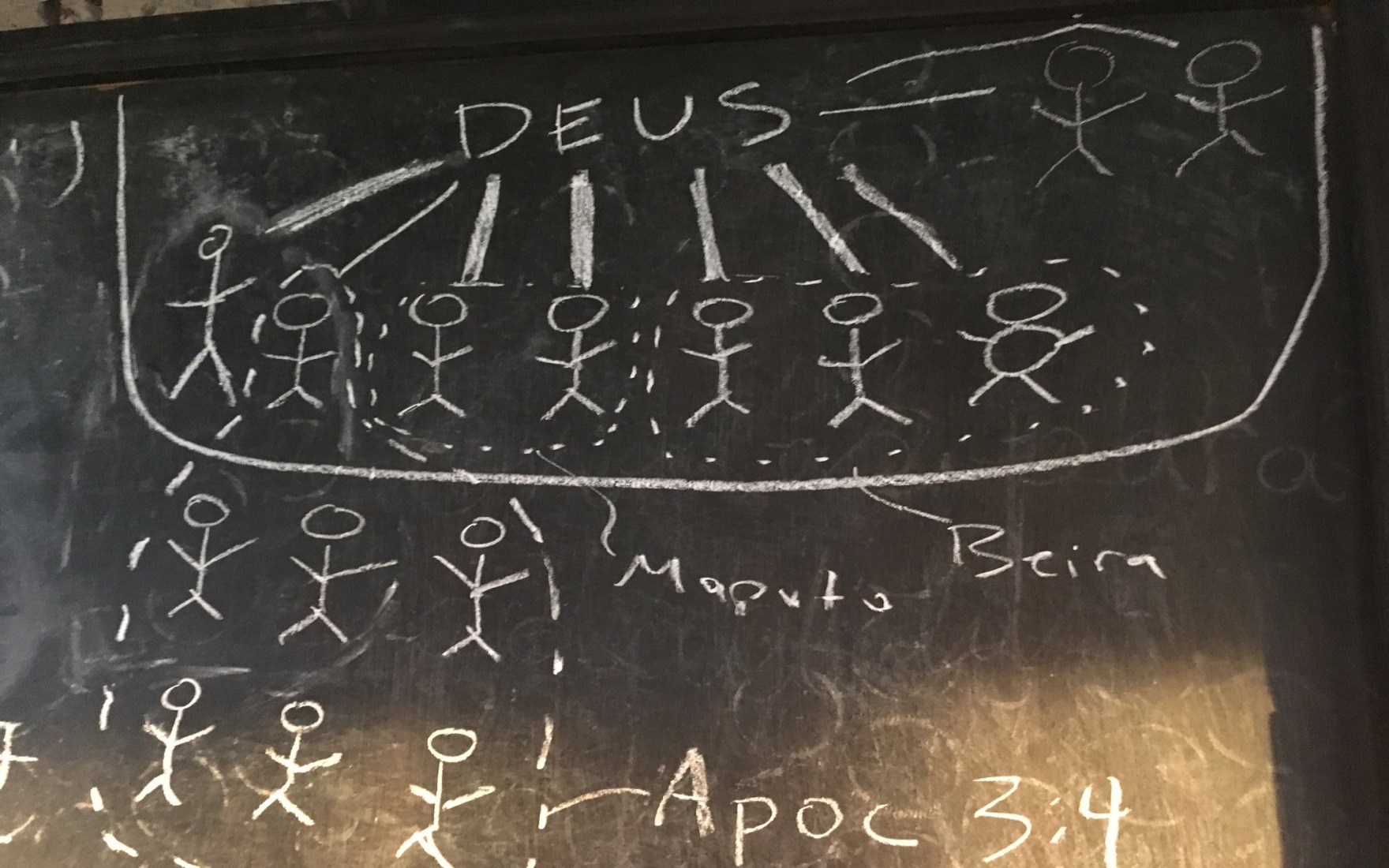 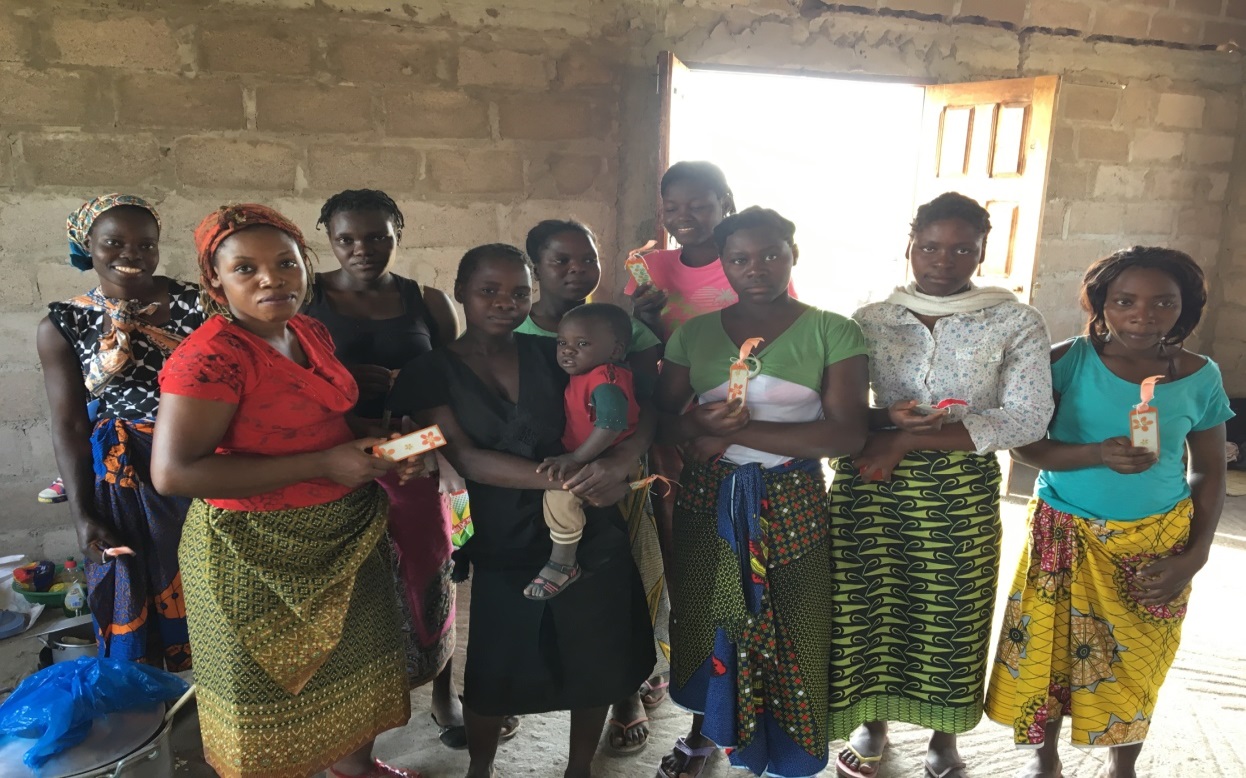 Luke 8:1-3Kind Of Women
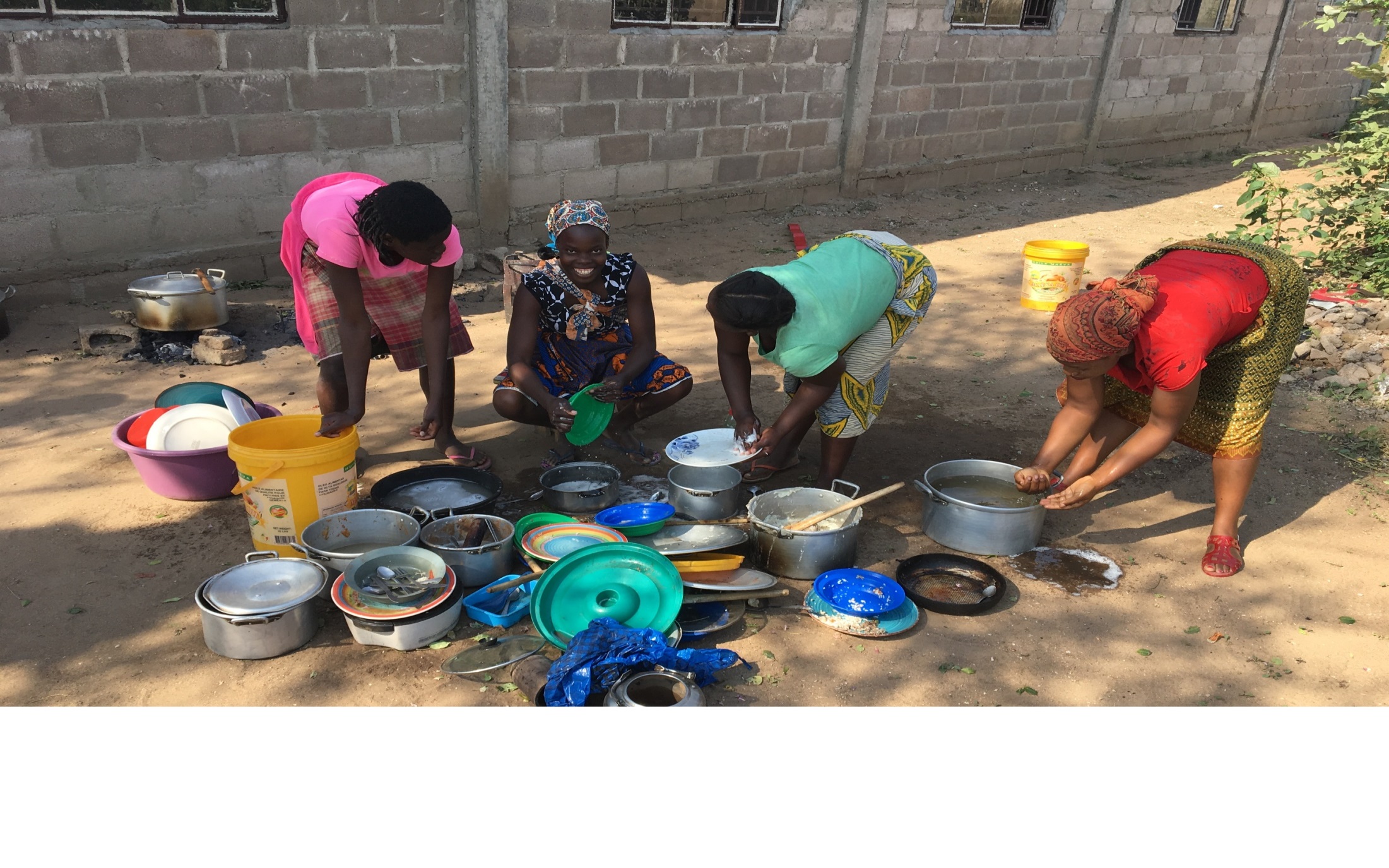 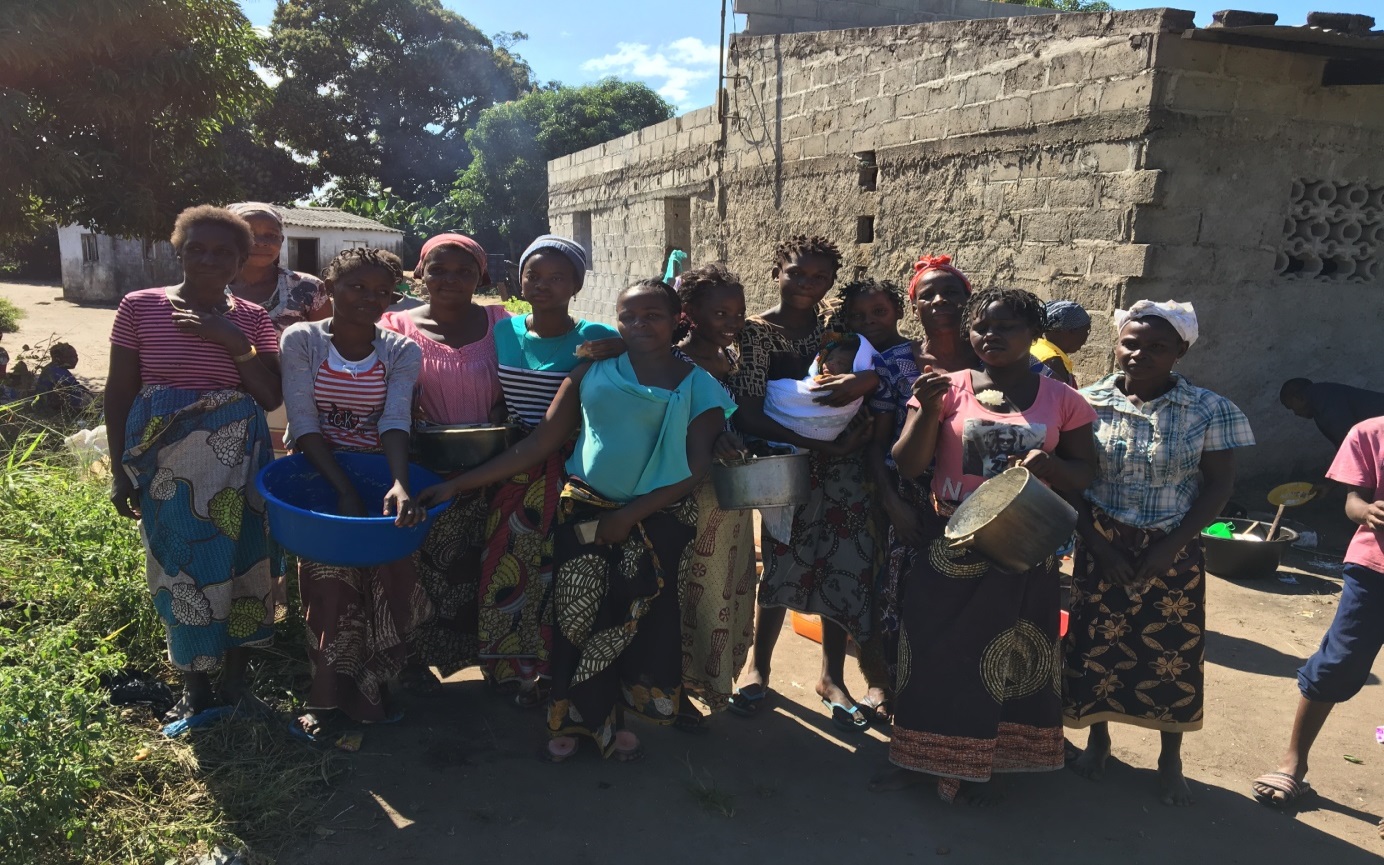 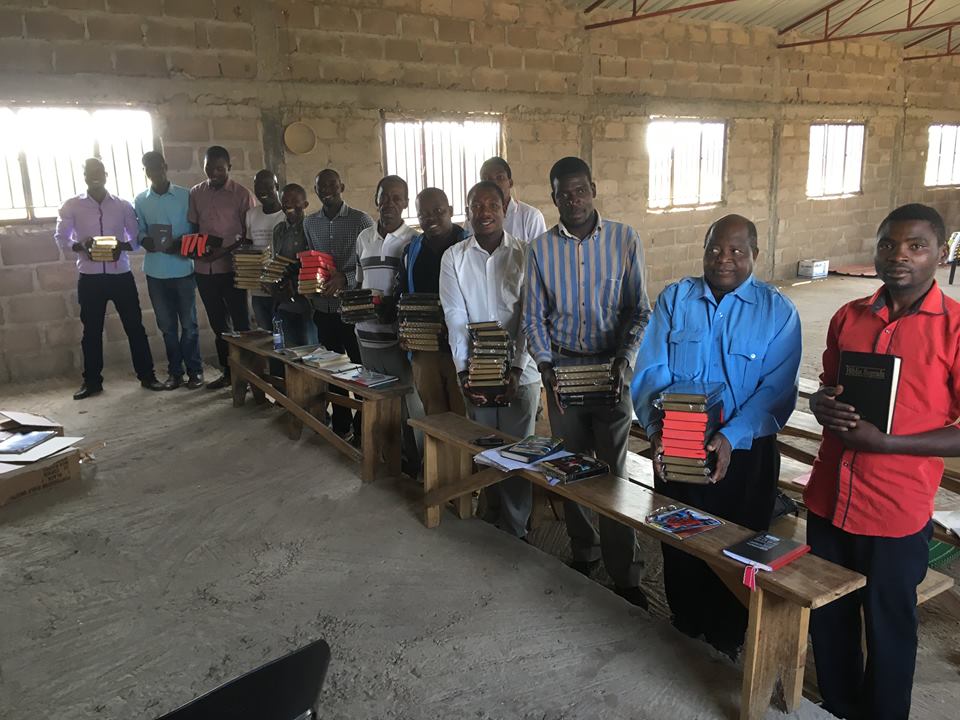 Sharing The Scriptures
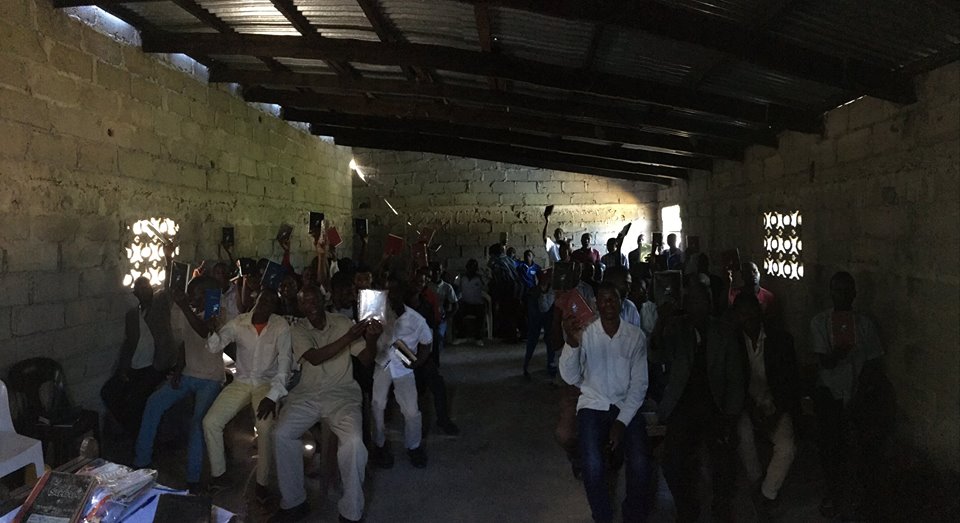 May 2017
Preaching & Teaching Trip
Lisbon, PortugalBeira & Maputo, MozambiqueVictoria, Mahe, Seychelles
Where In The World Did We Go?
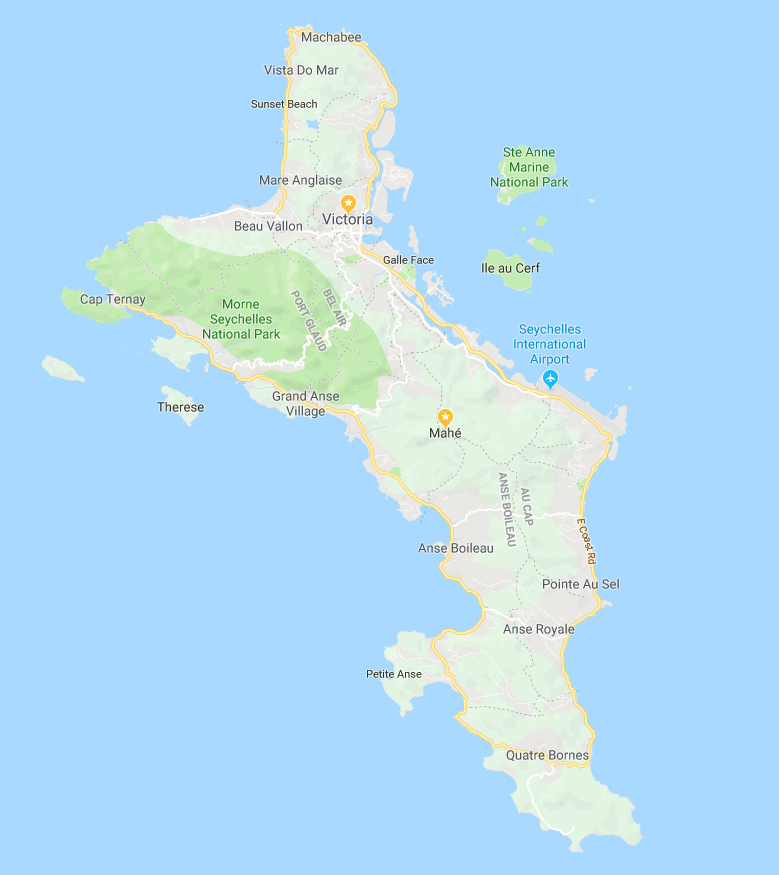 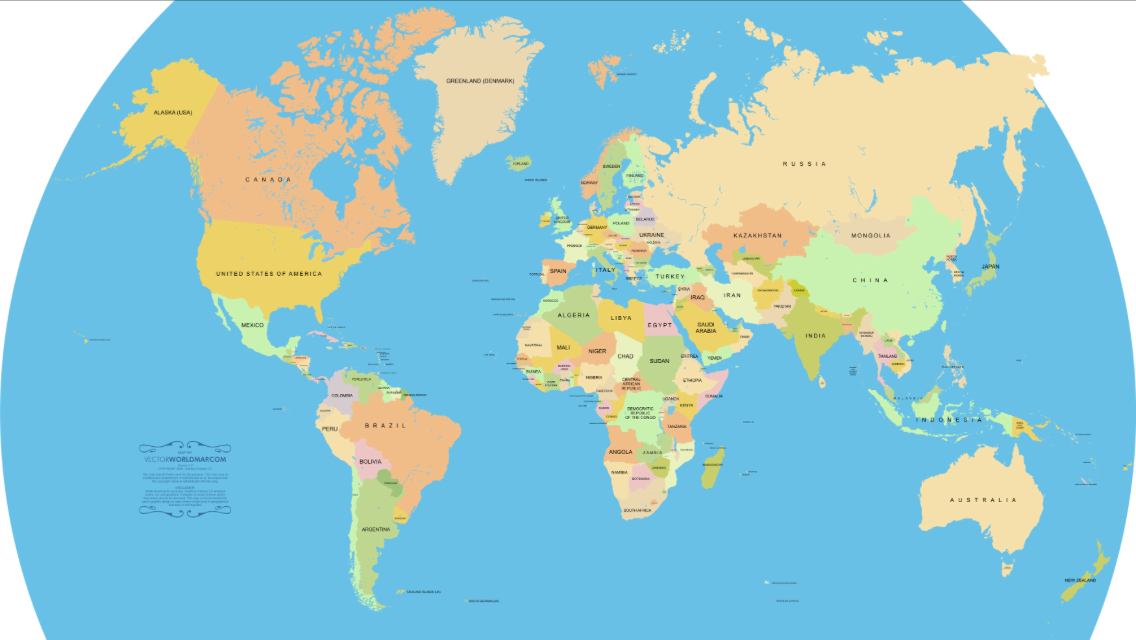 Seychelles
The Seychelle Islands
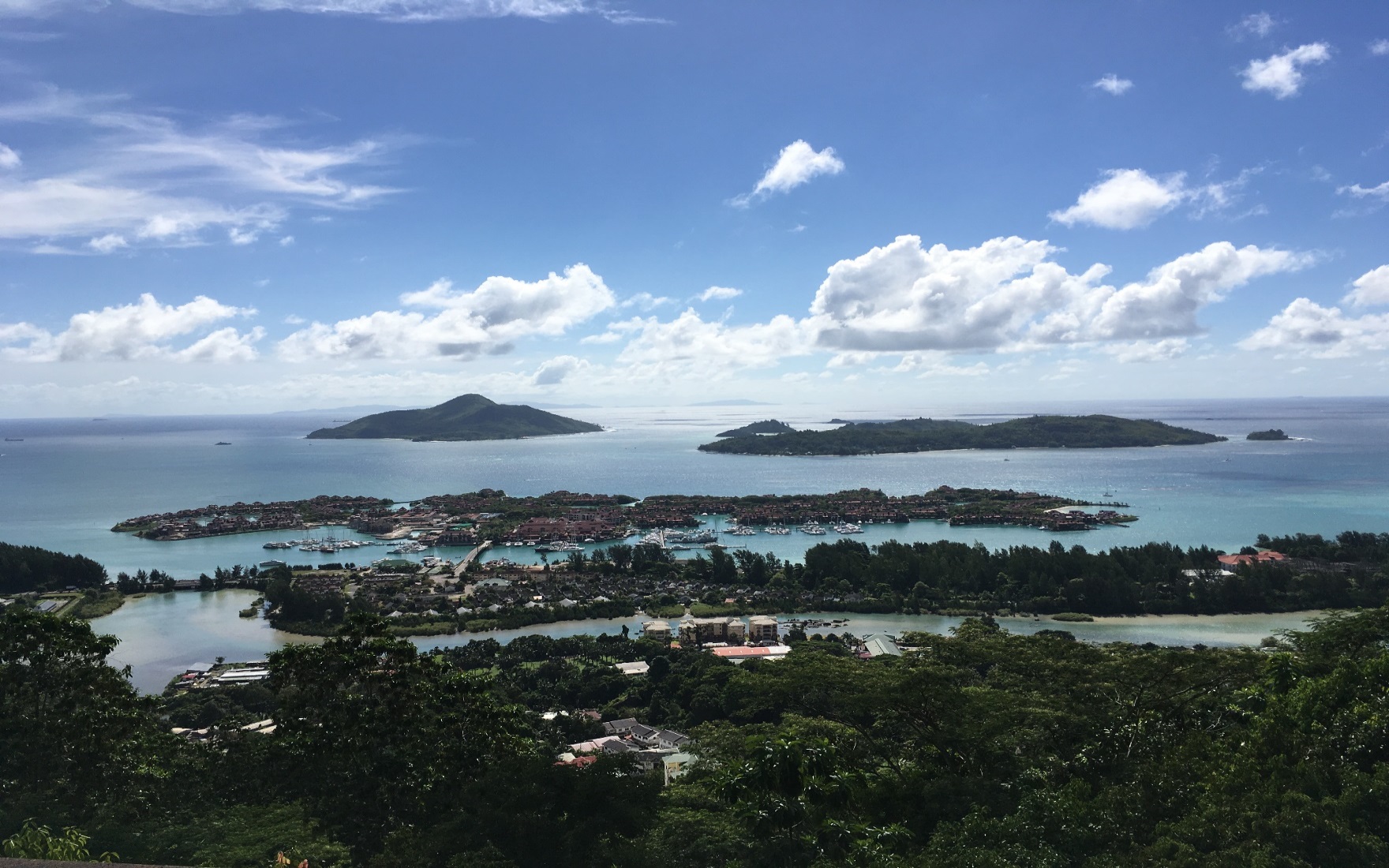 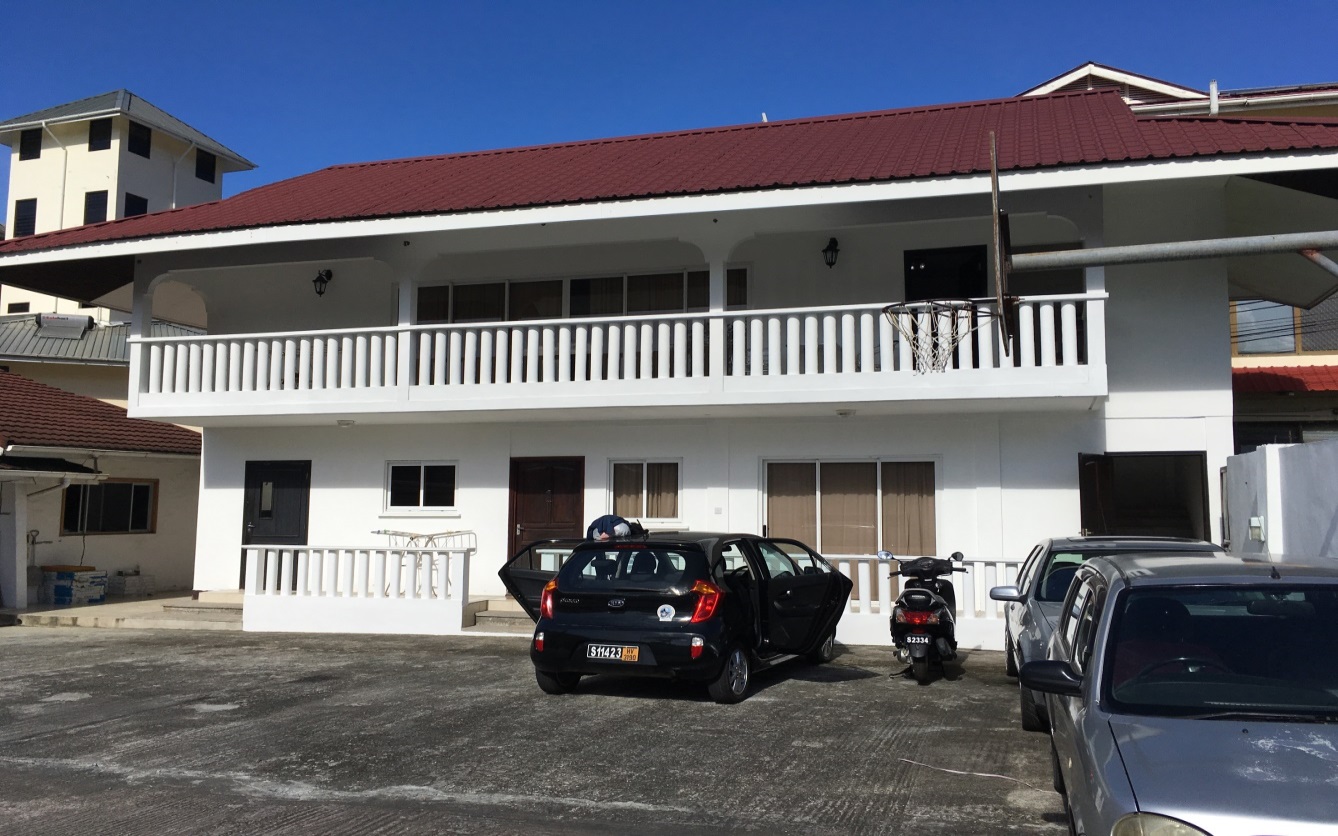 Thomas’ Hospitality
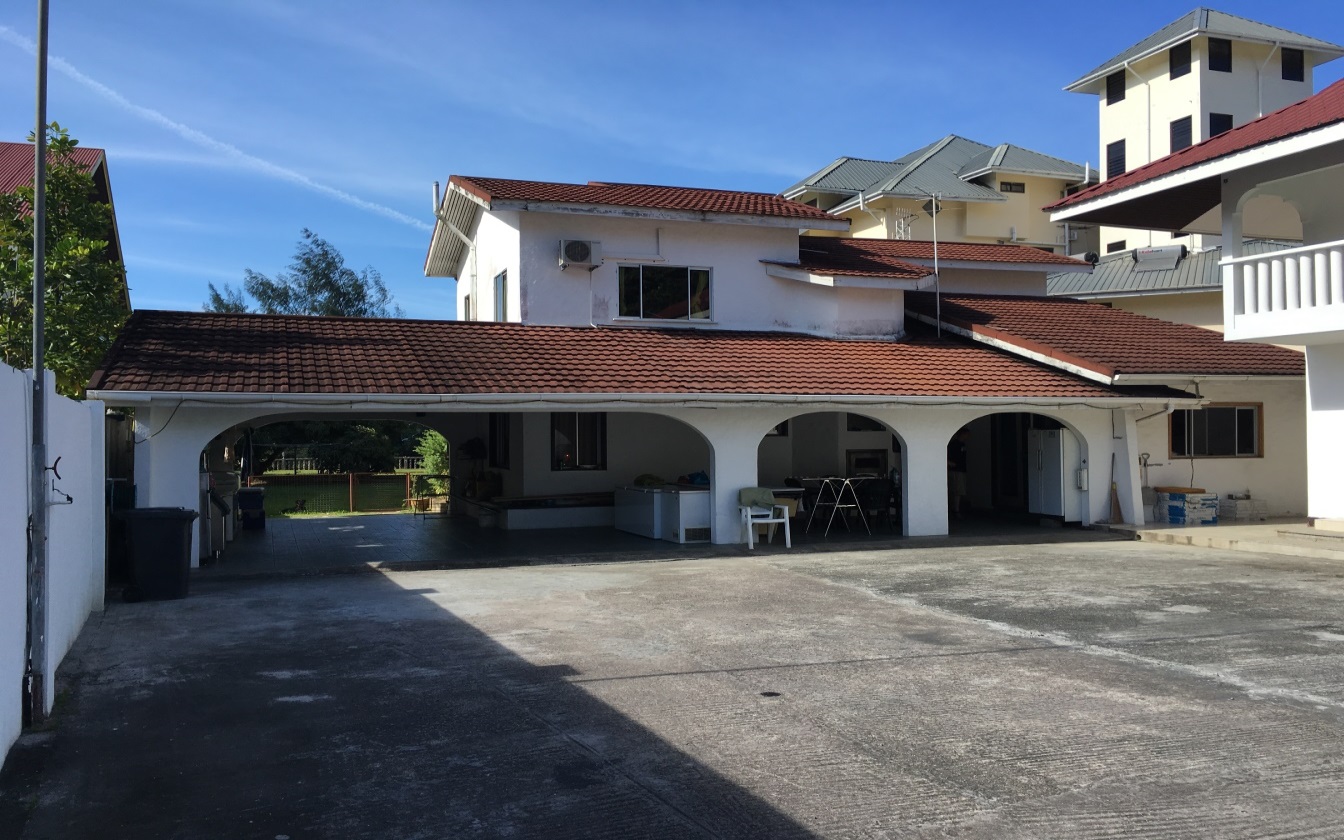 Outside of building where the church meets
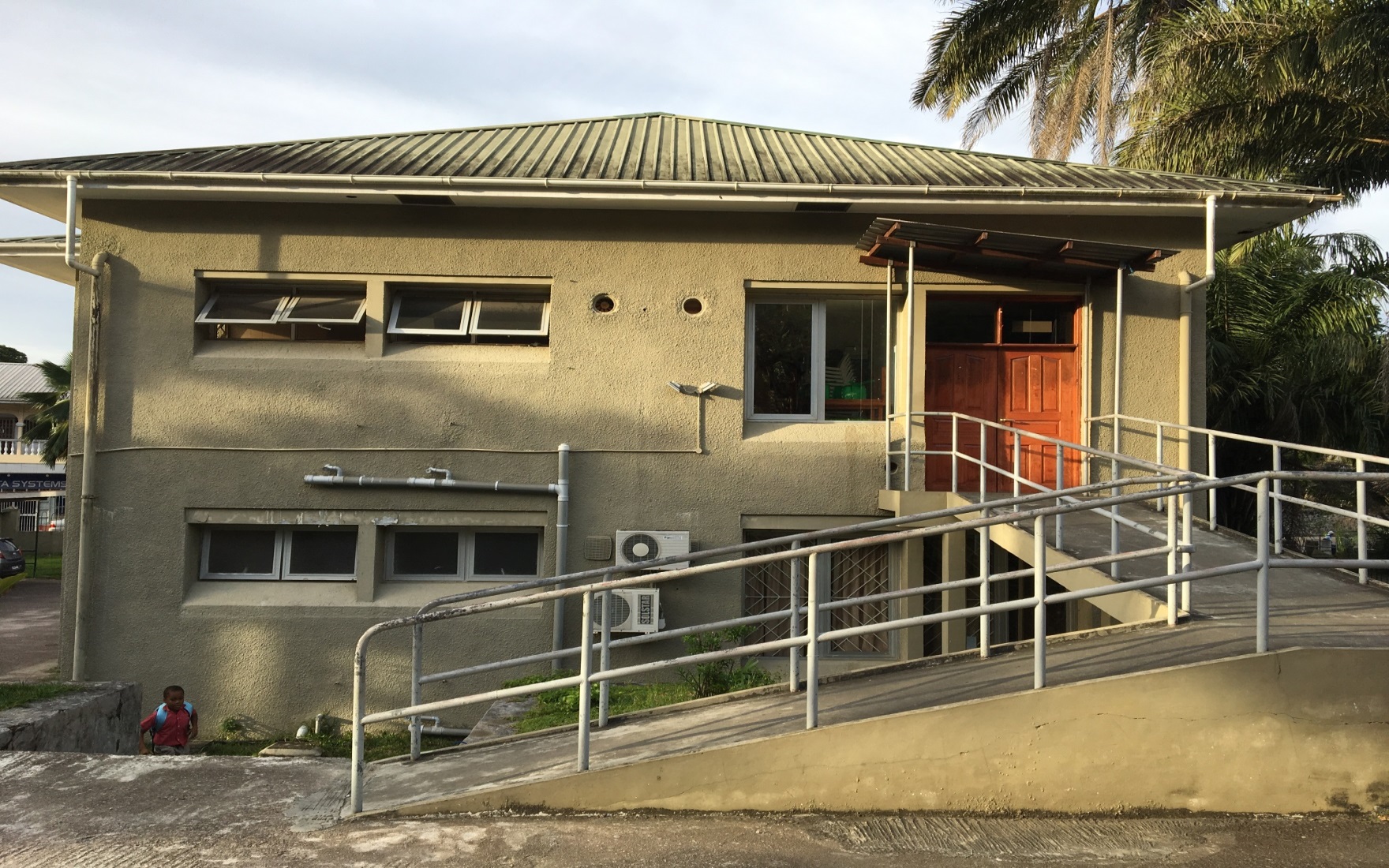 The Church In Victoria
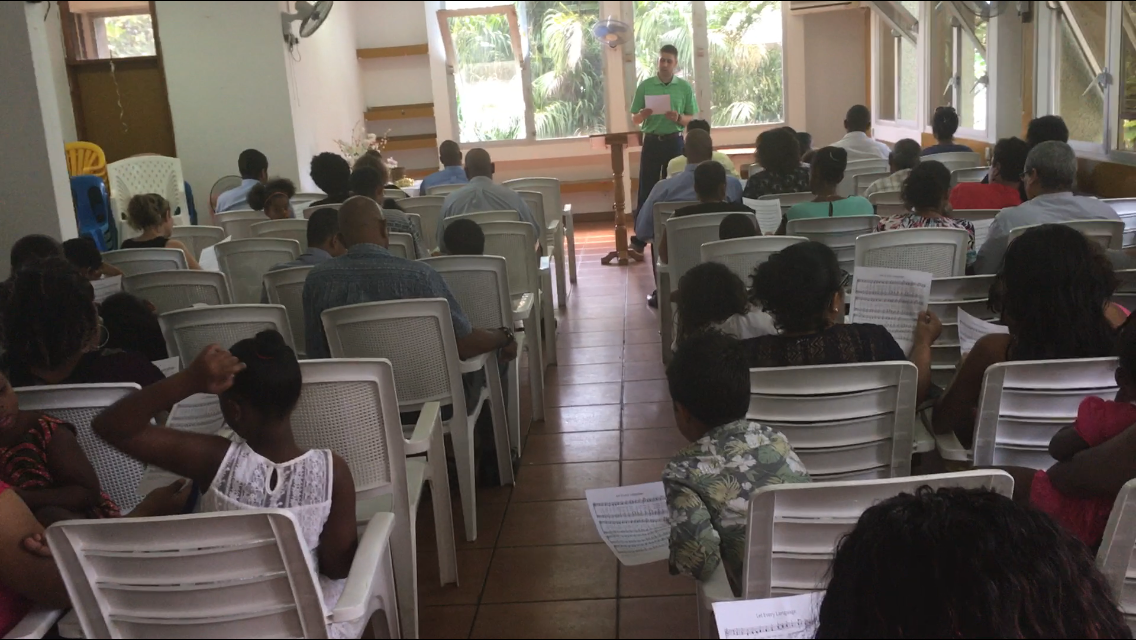 All thingsto all men
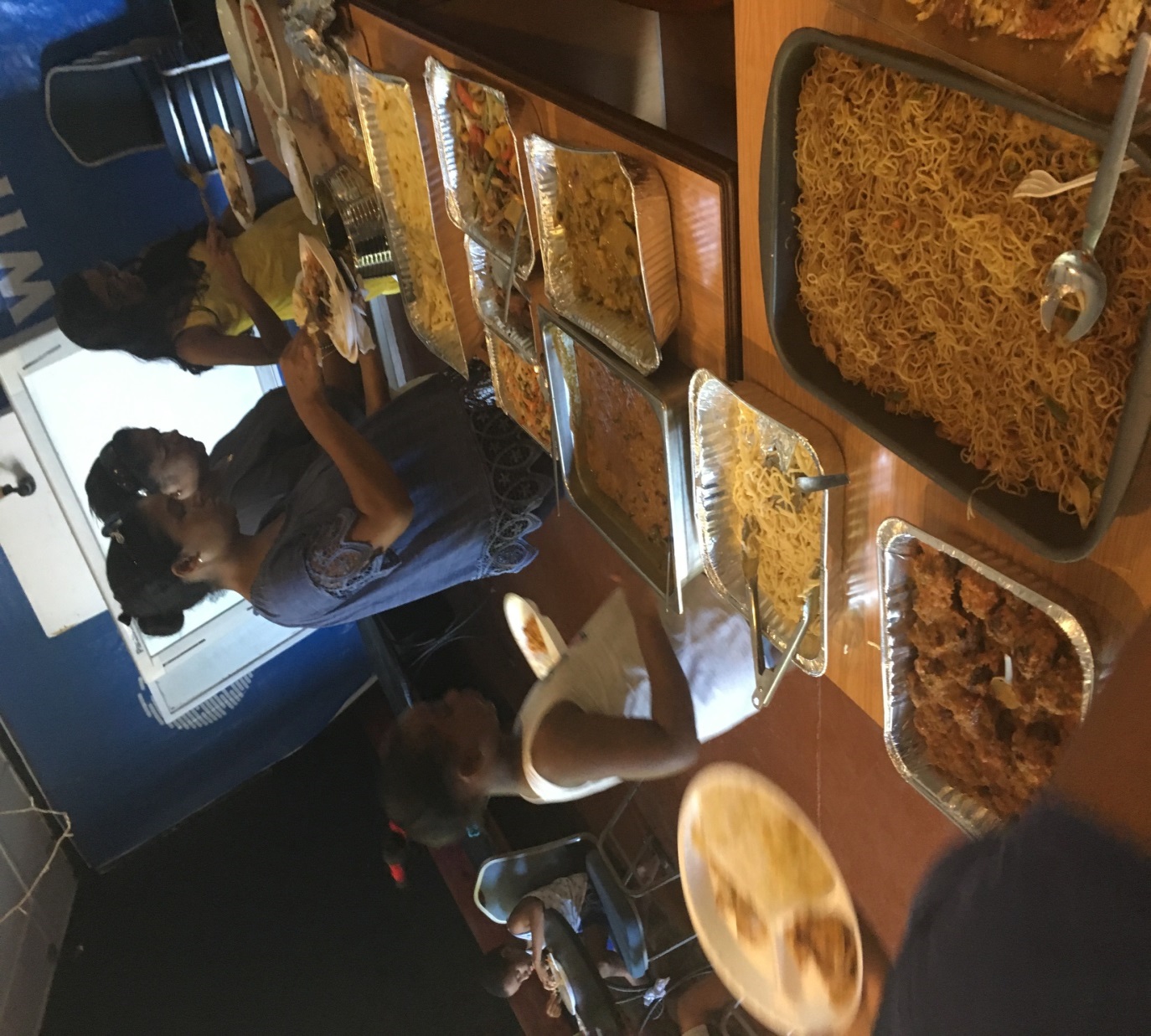 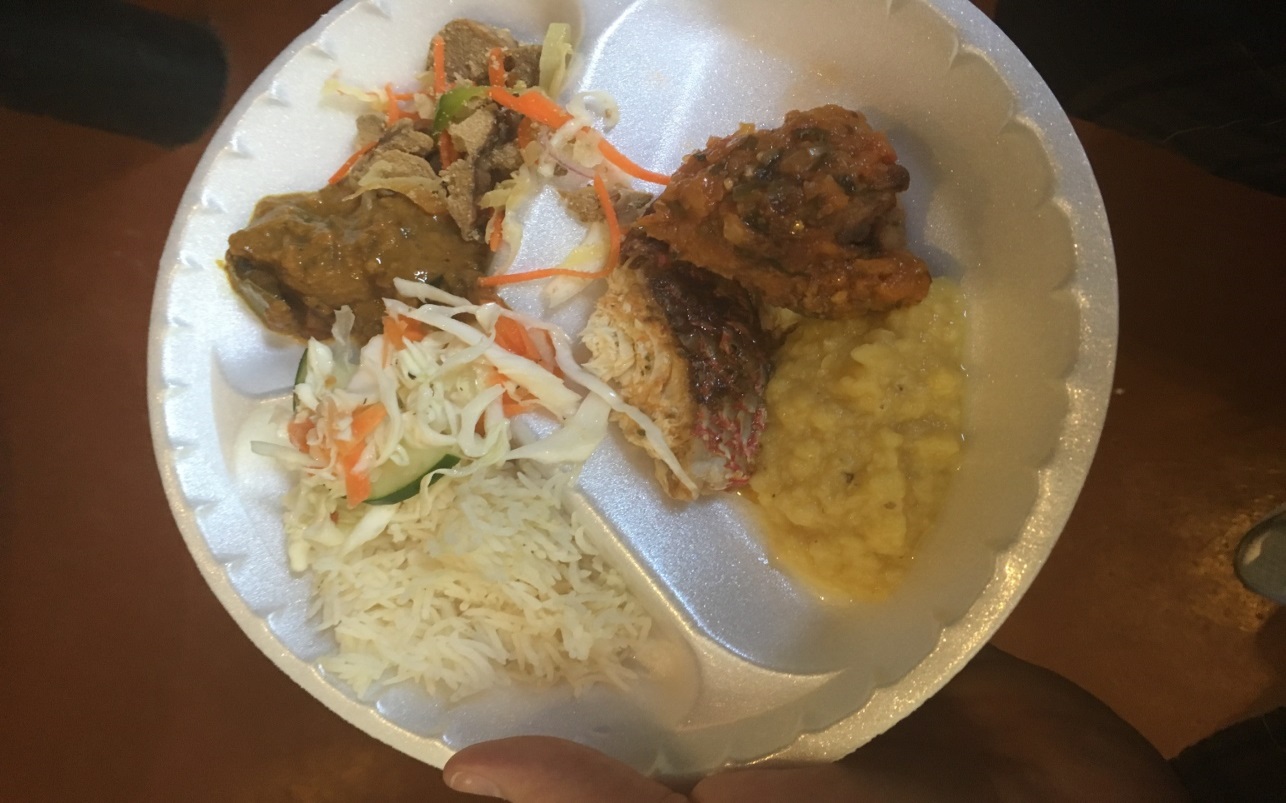 Monday lunch:Jimmy, Peter, Tim, and I
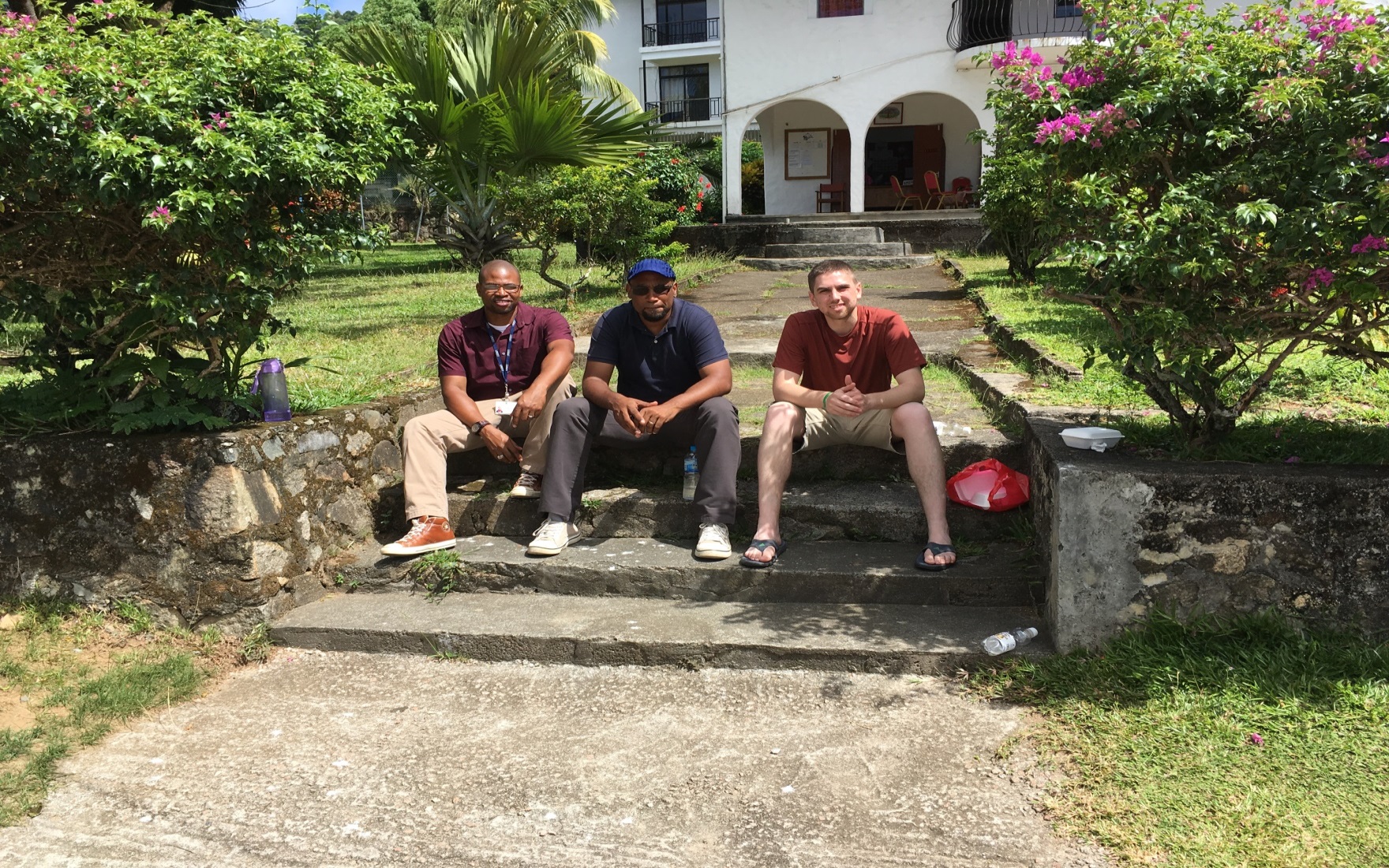 Meeting Simon outside a supermarket
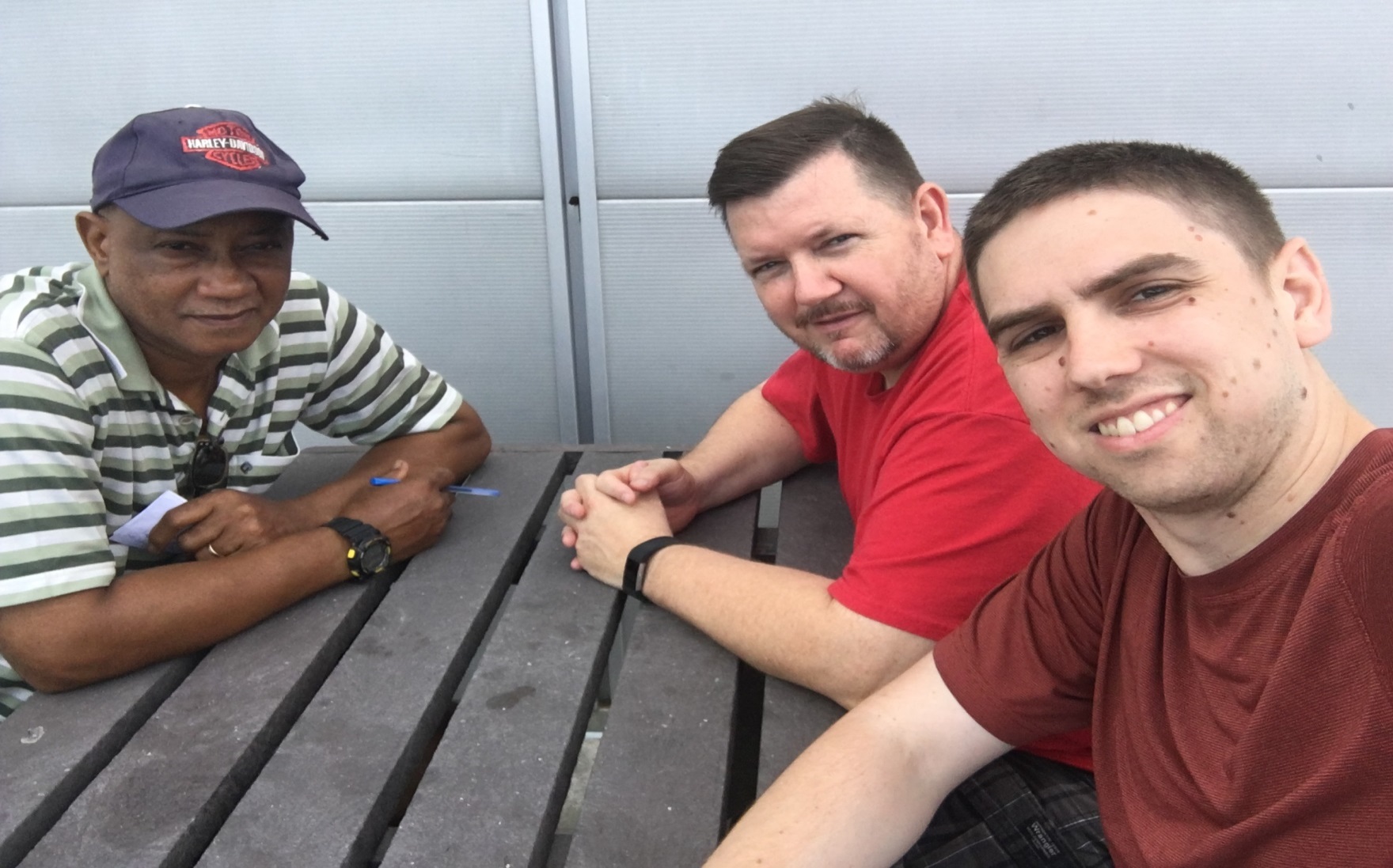 Fishers of men
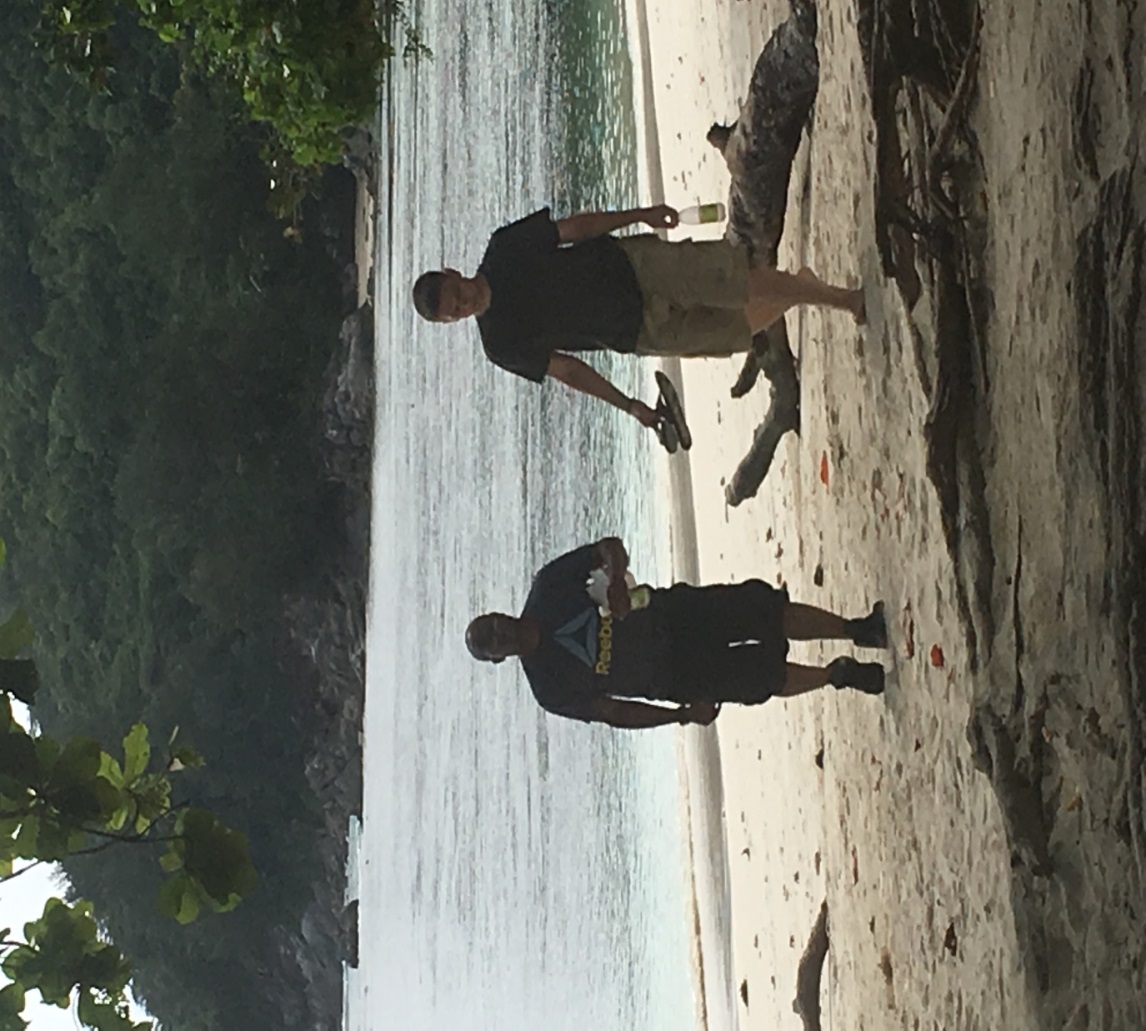 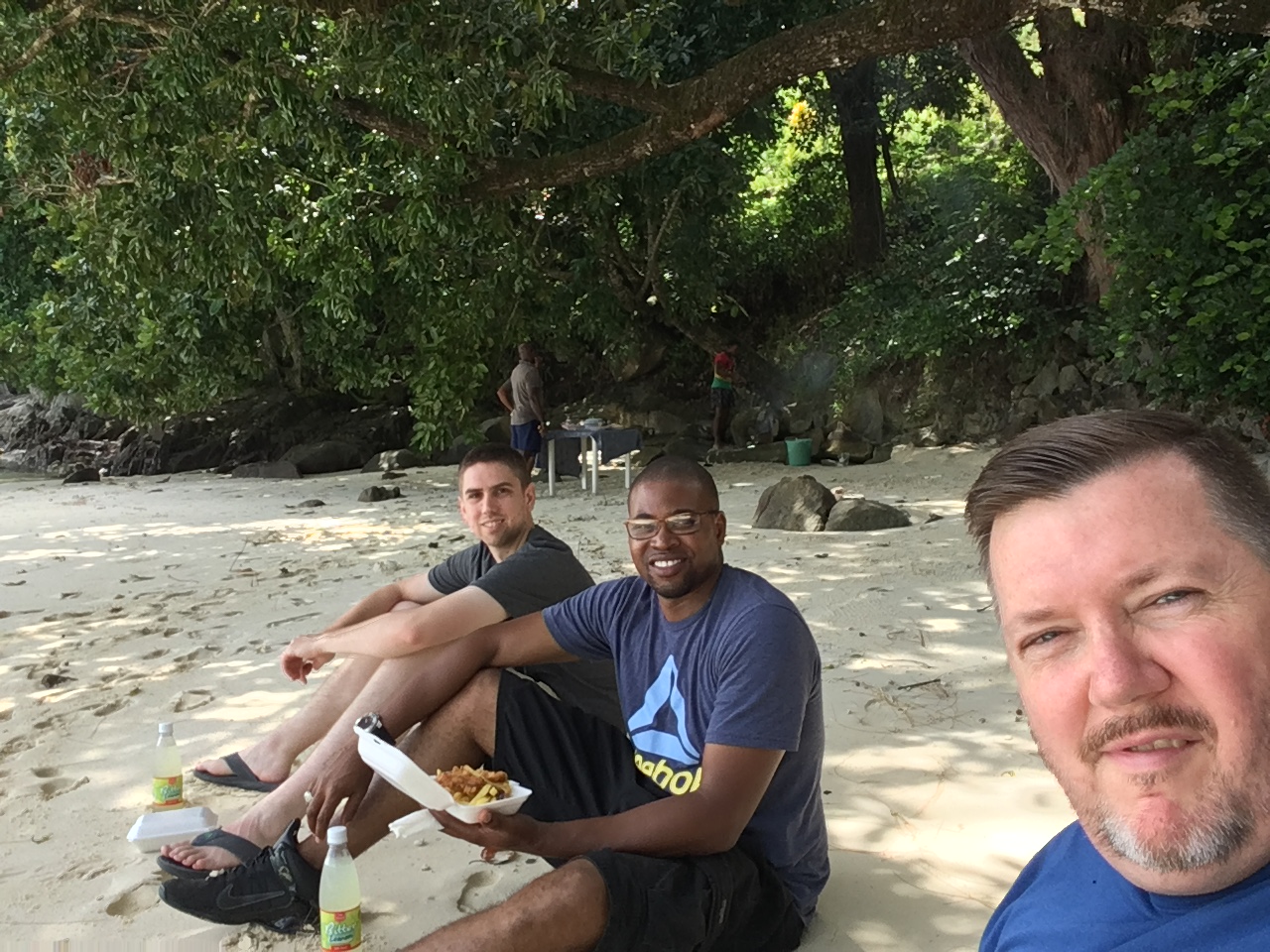 Tuesday night class on Evangelism
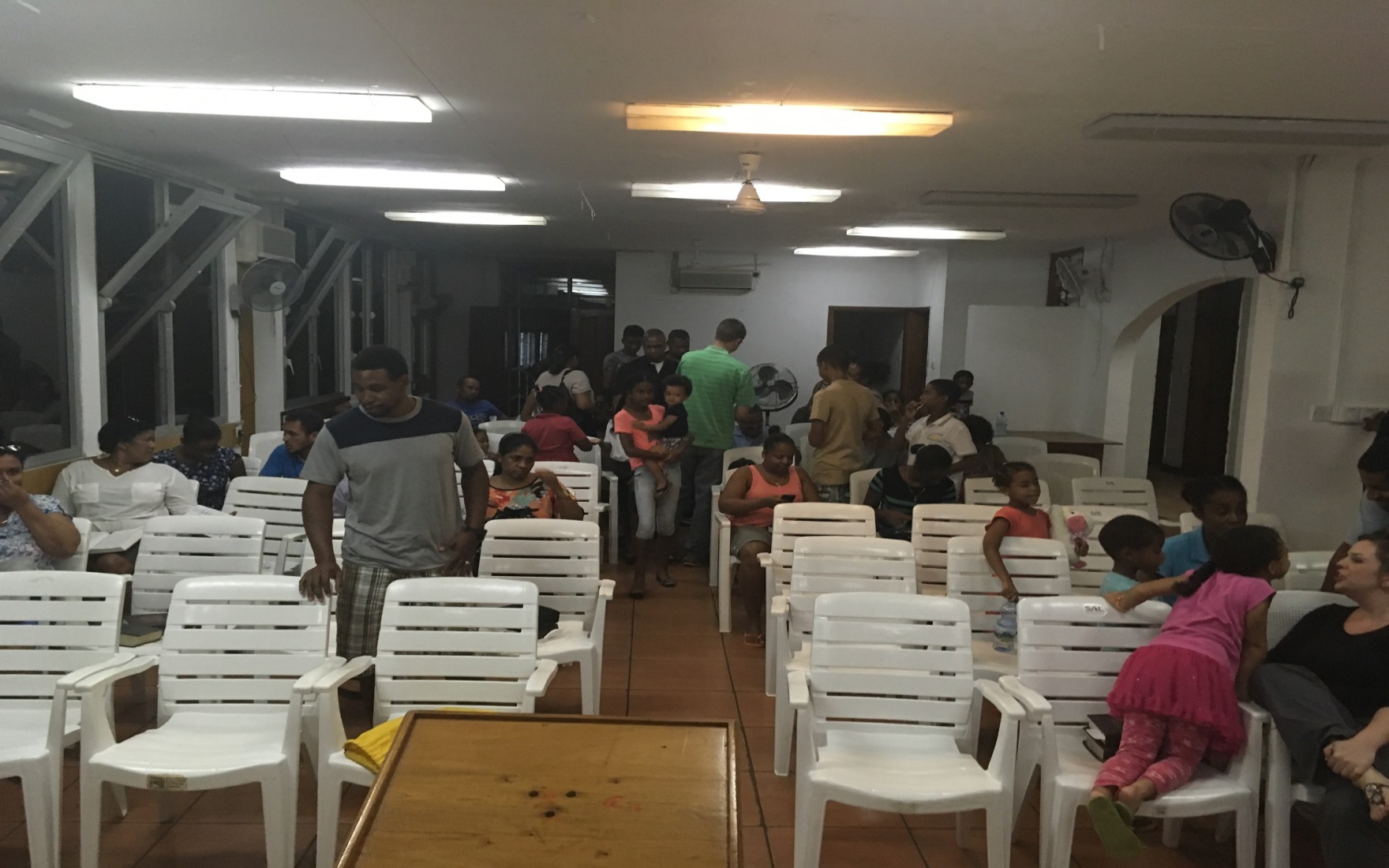 Wednesday night study at Peter’s
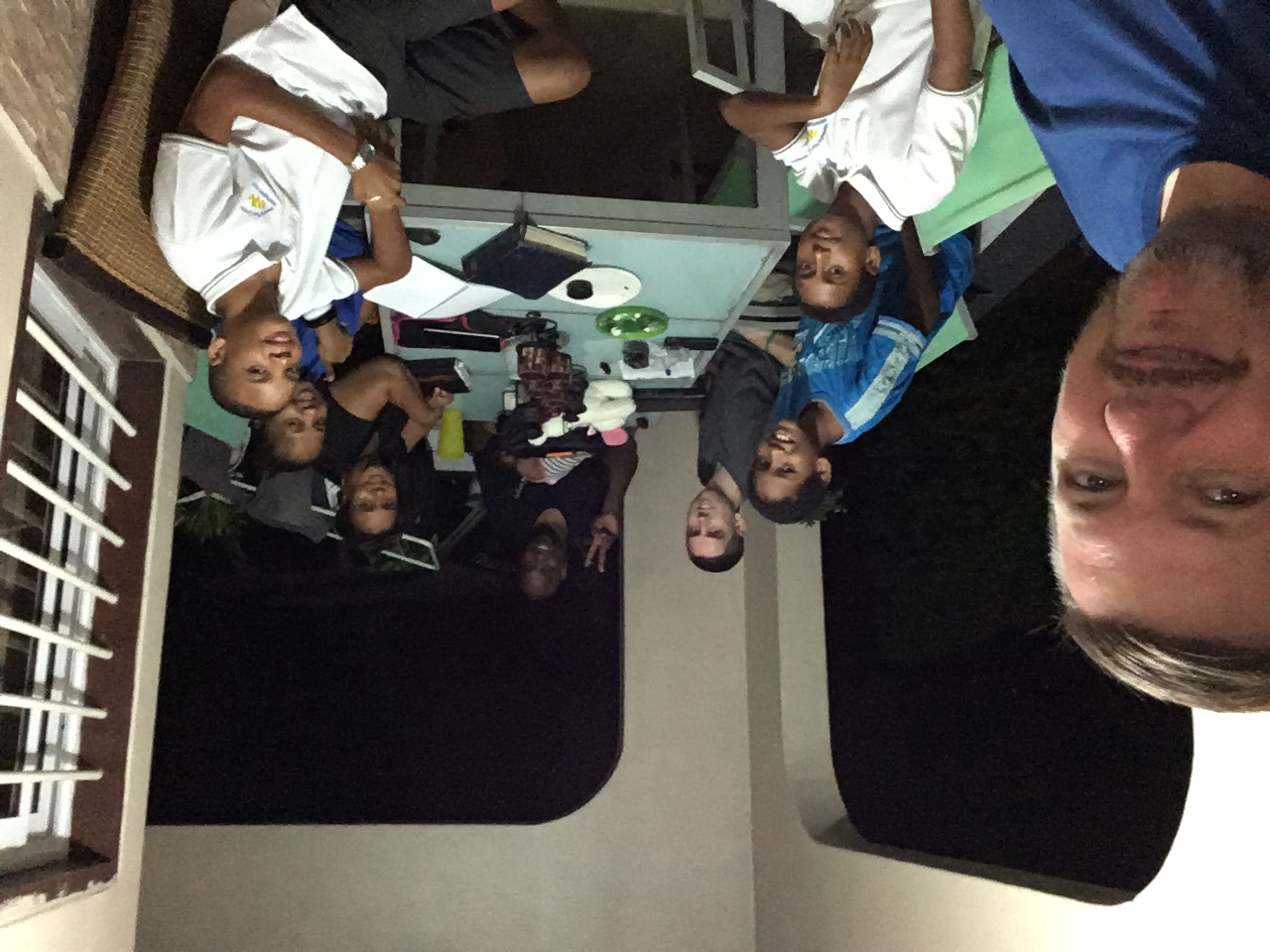 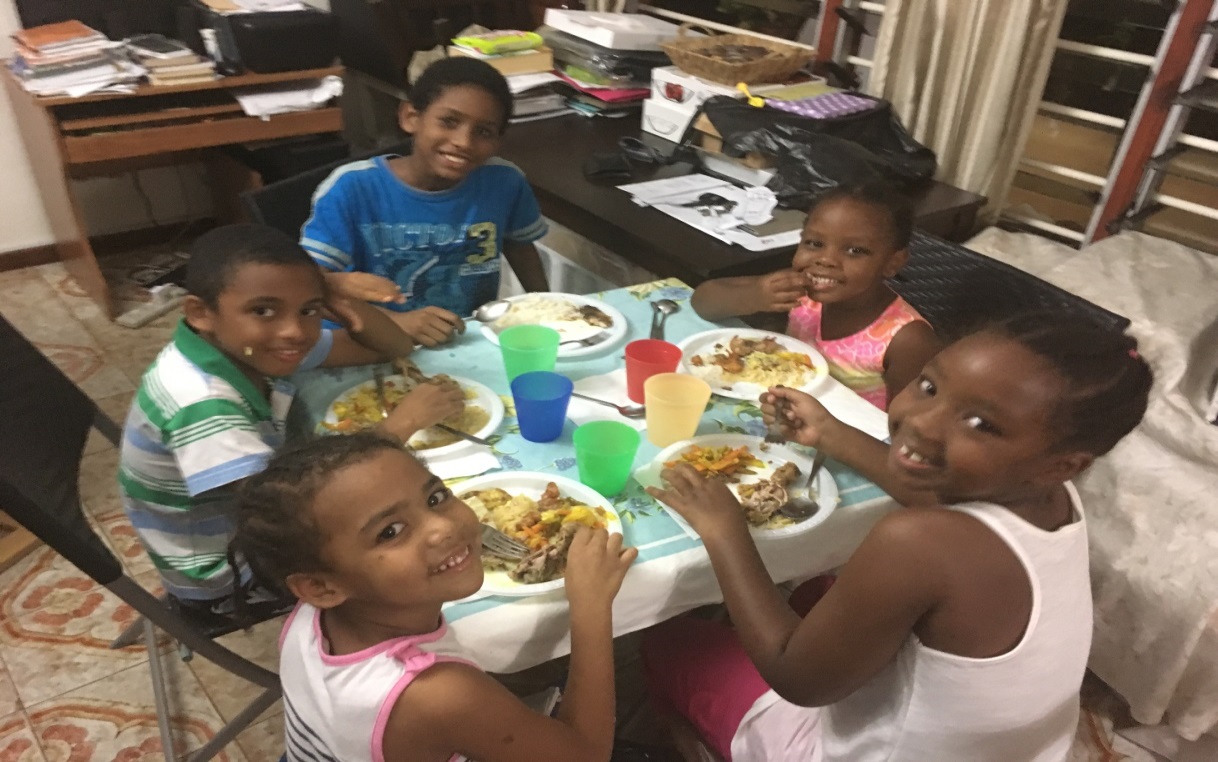 Wednesday night, late dinner after study
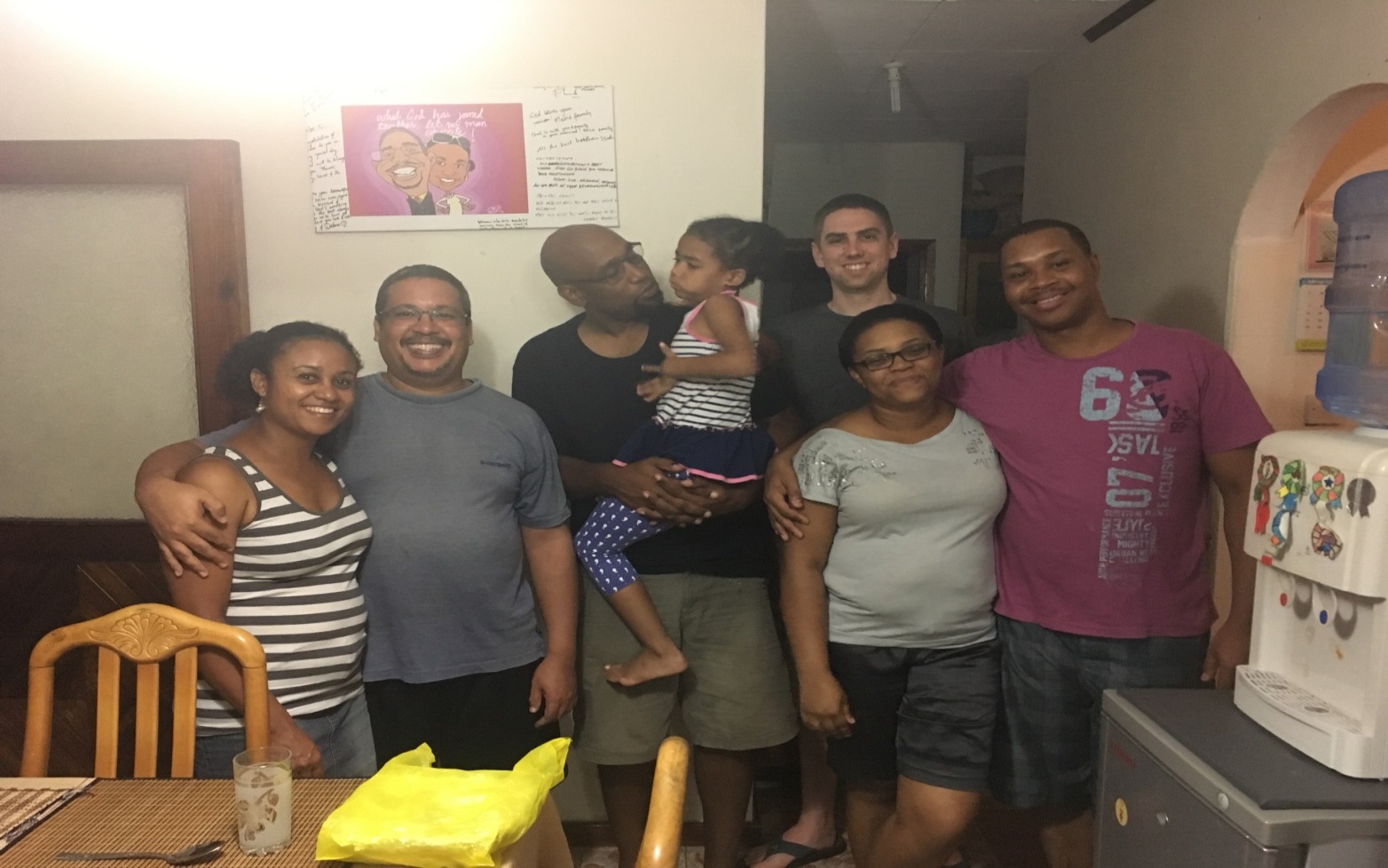 Thursday Night Men’s Class
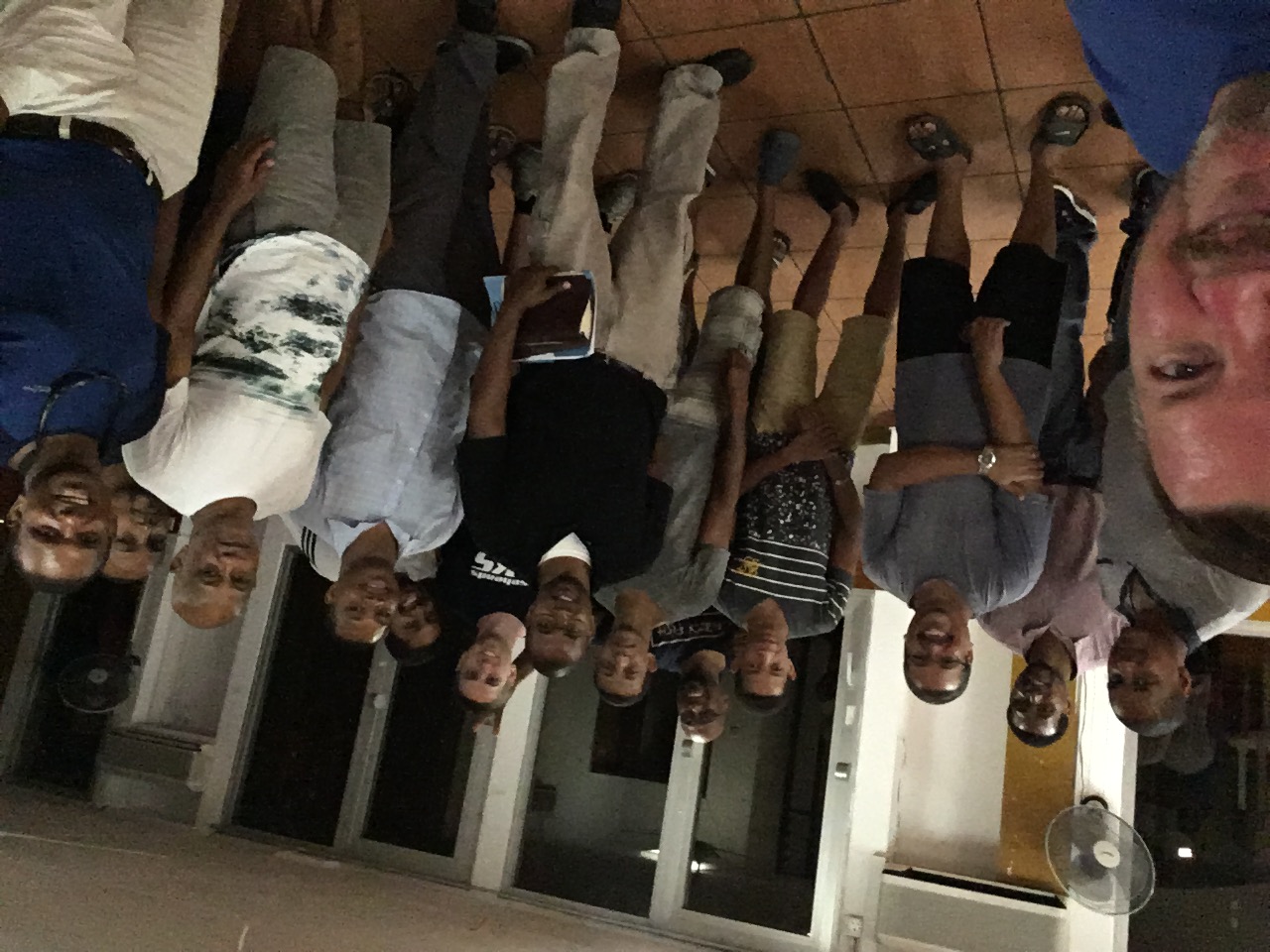 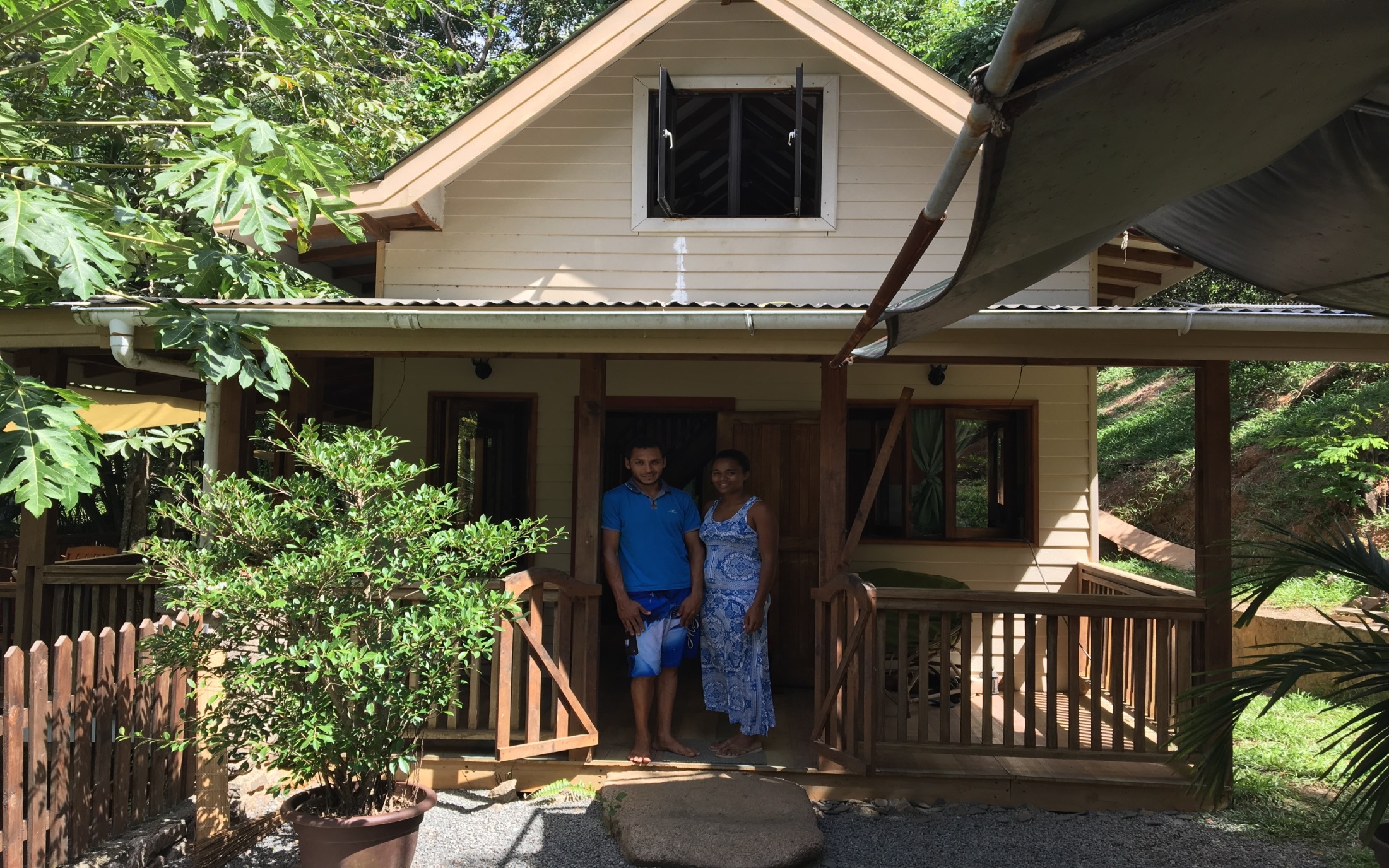 Thursday Night Men’s Class
Tuesday lunch with the Jean Marc & Tracy
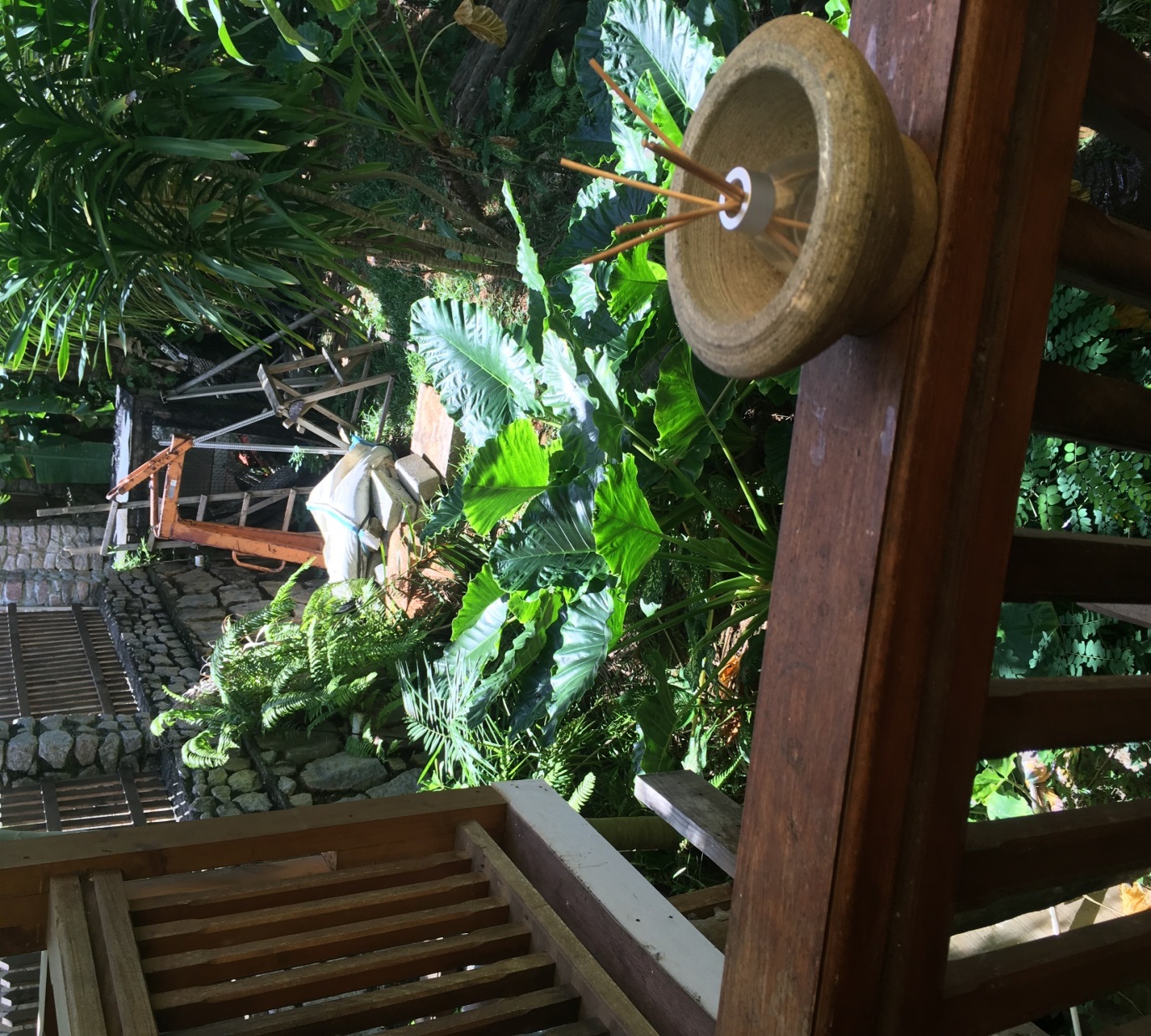 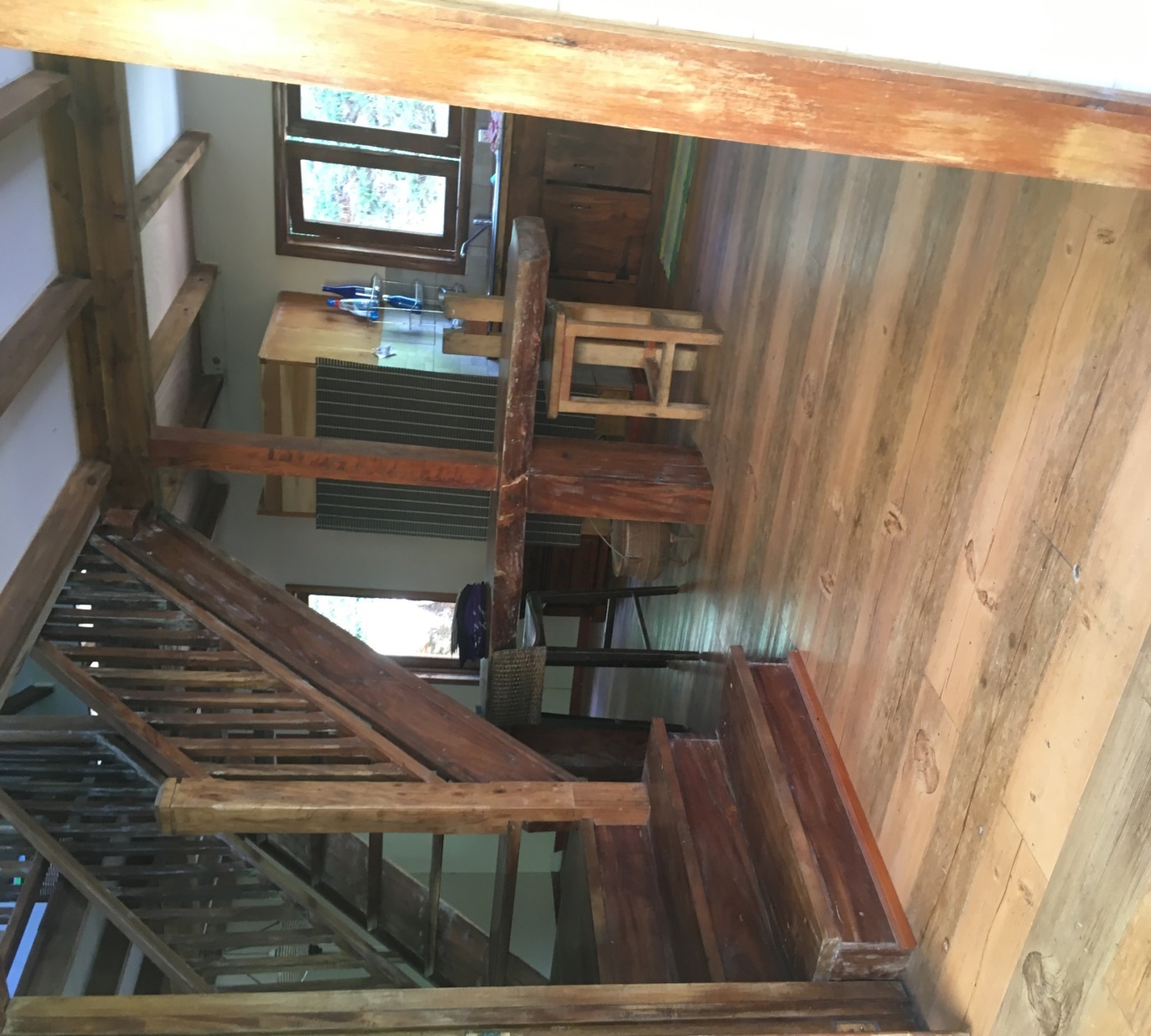 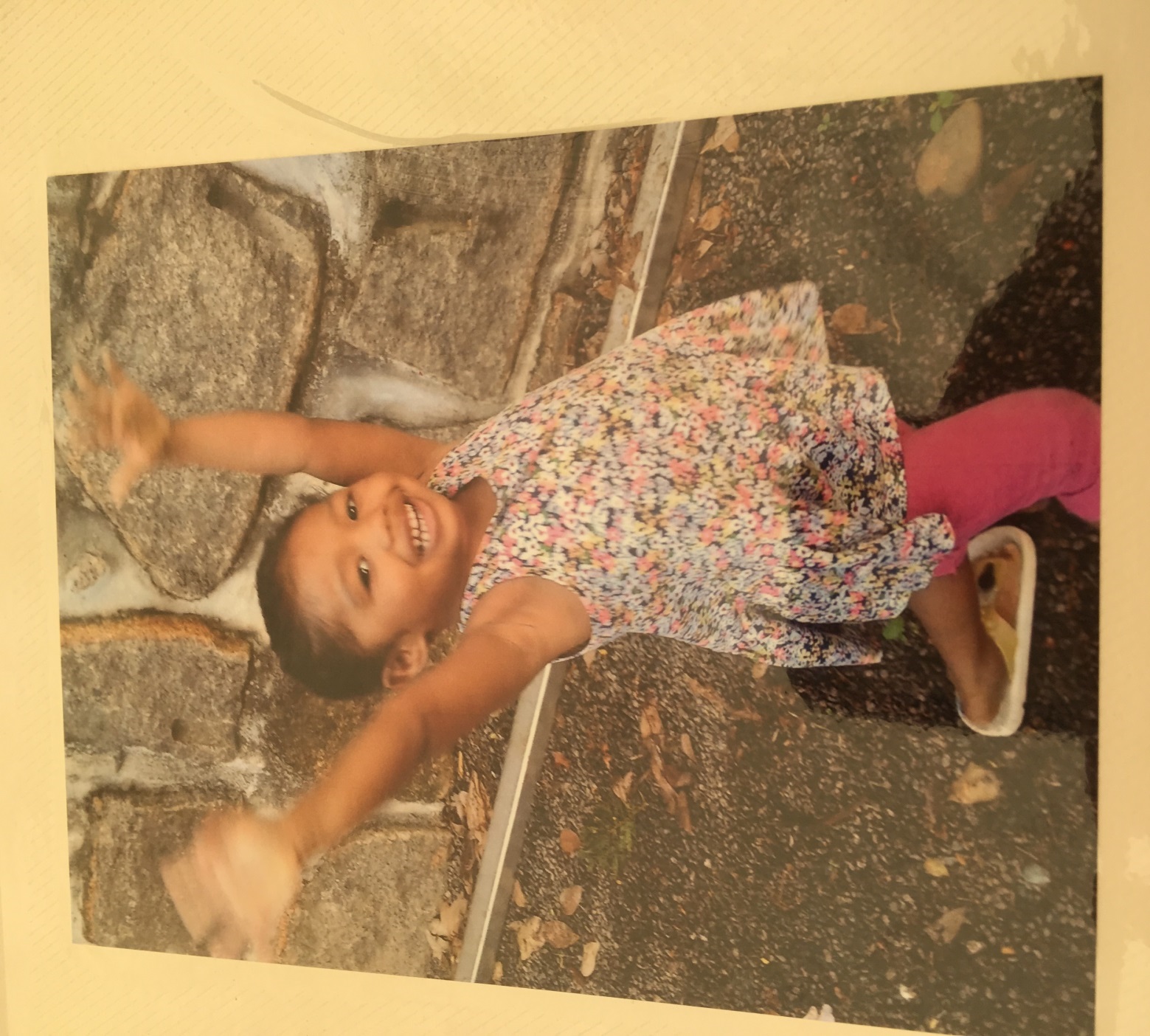 LiLia
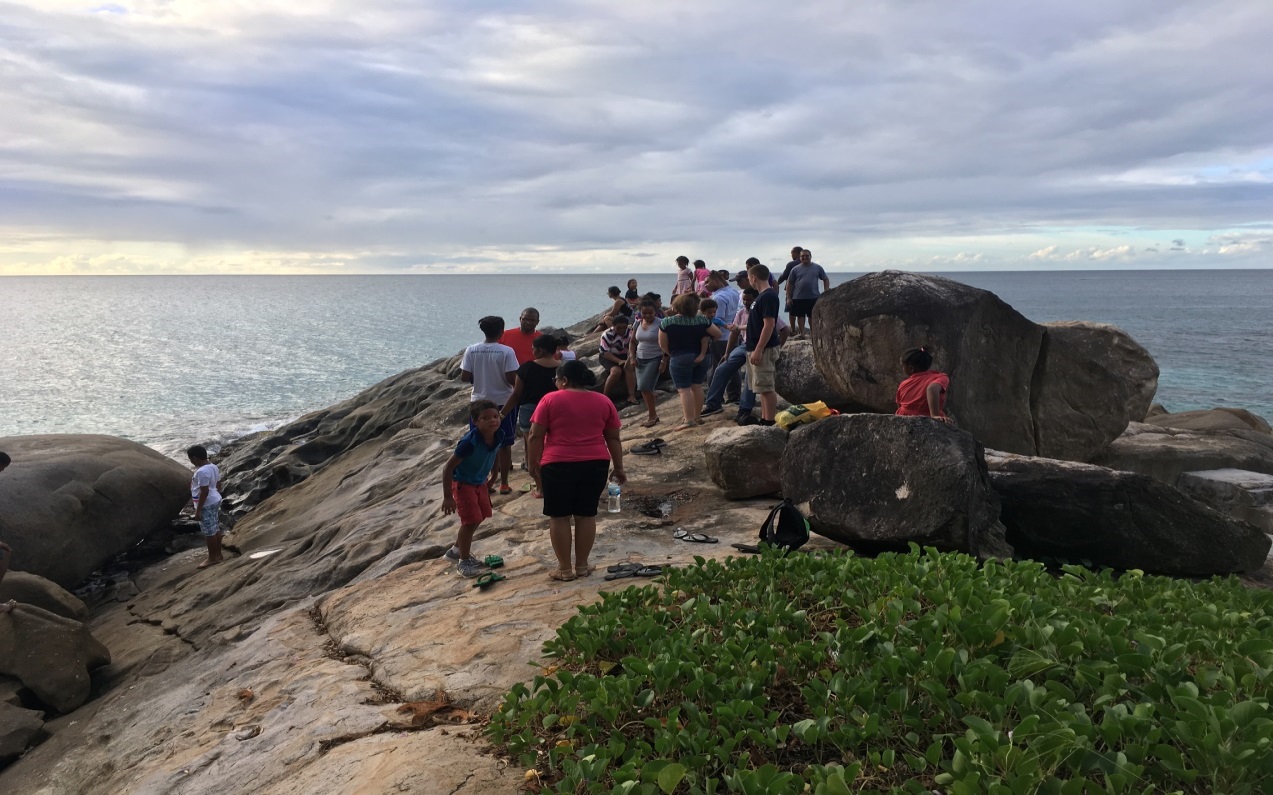 Baptism ofDeborah
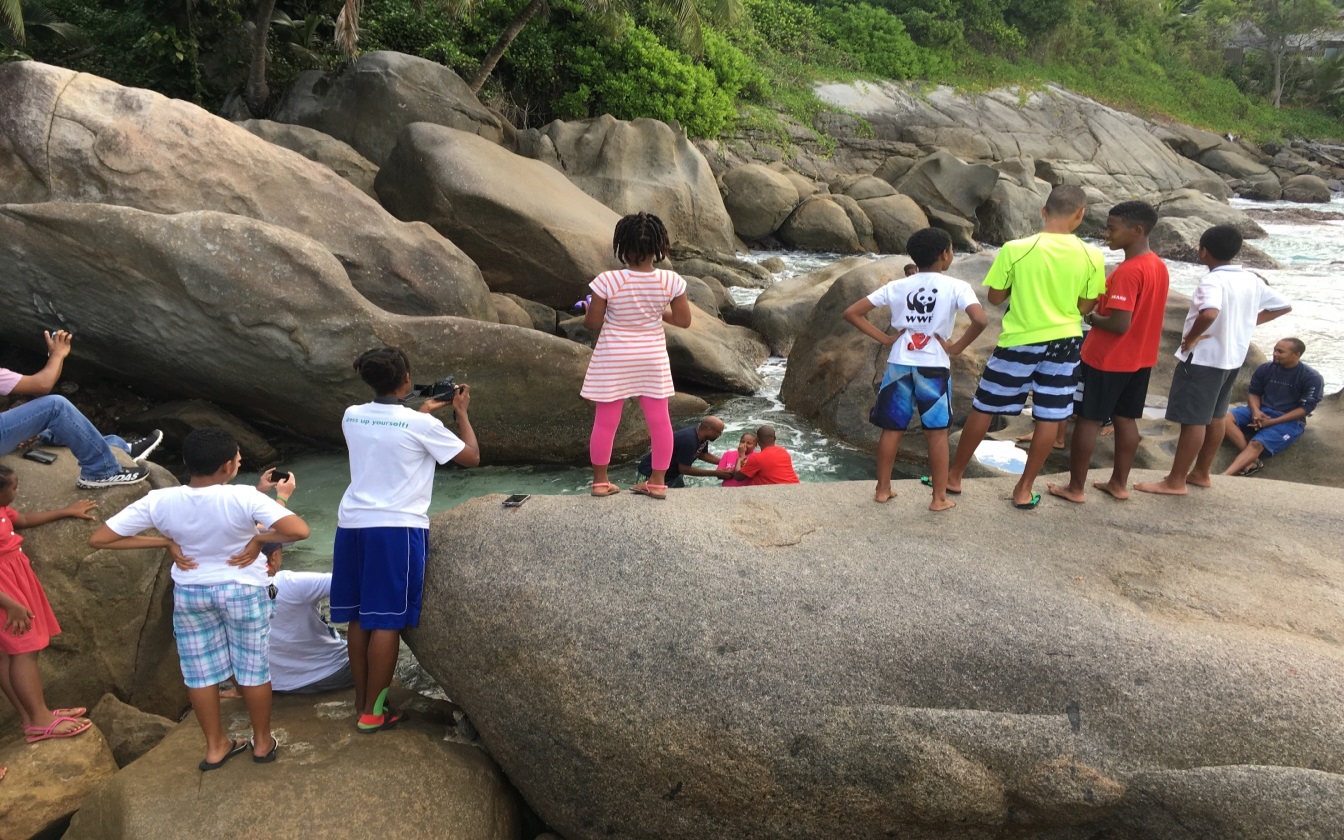 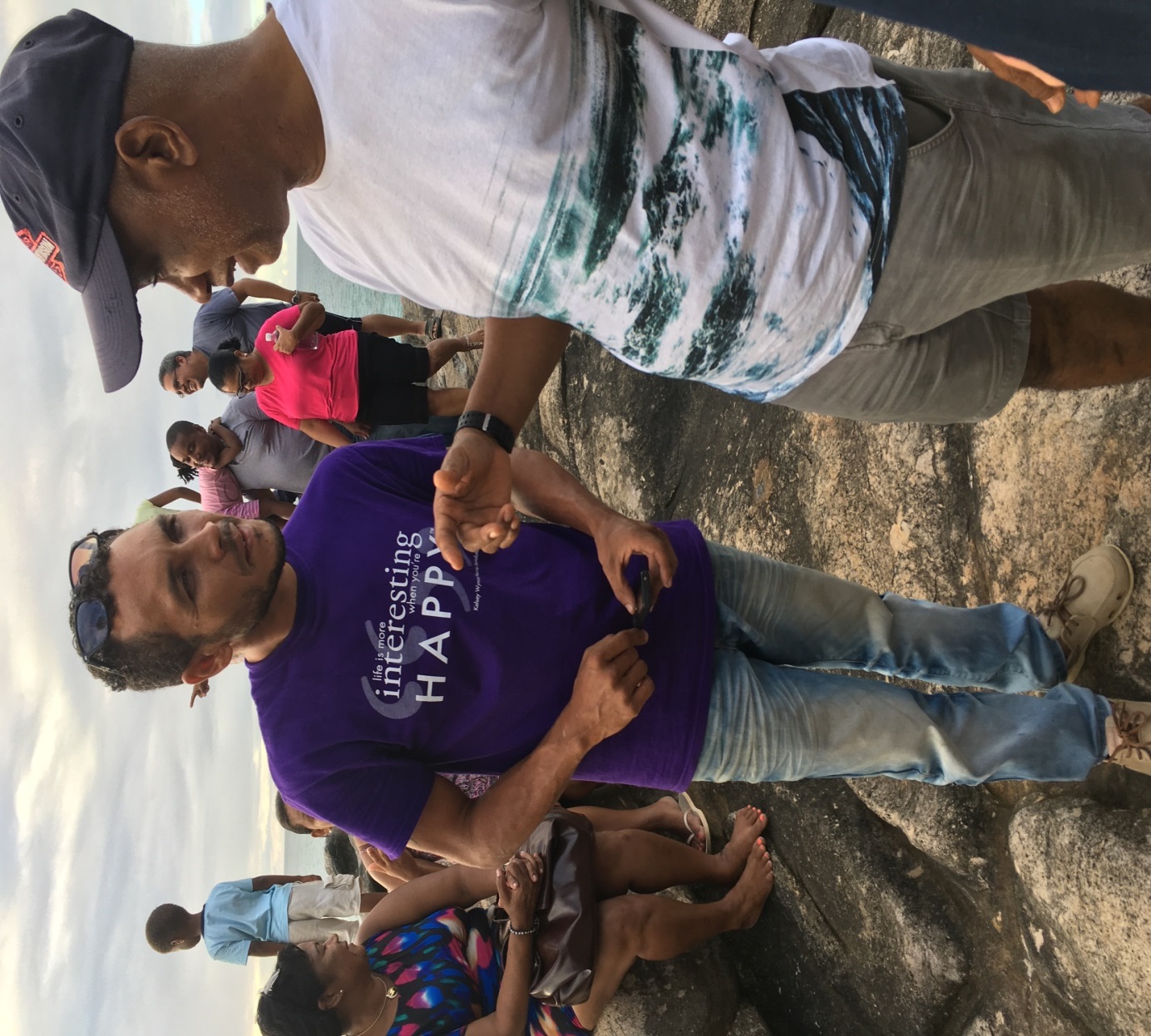